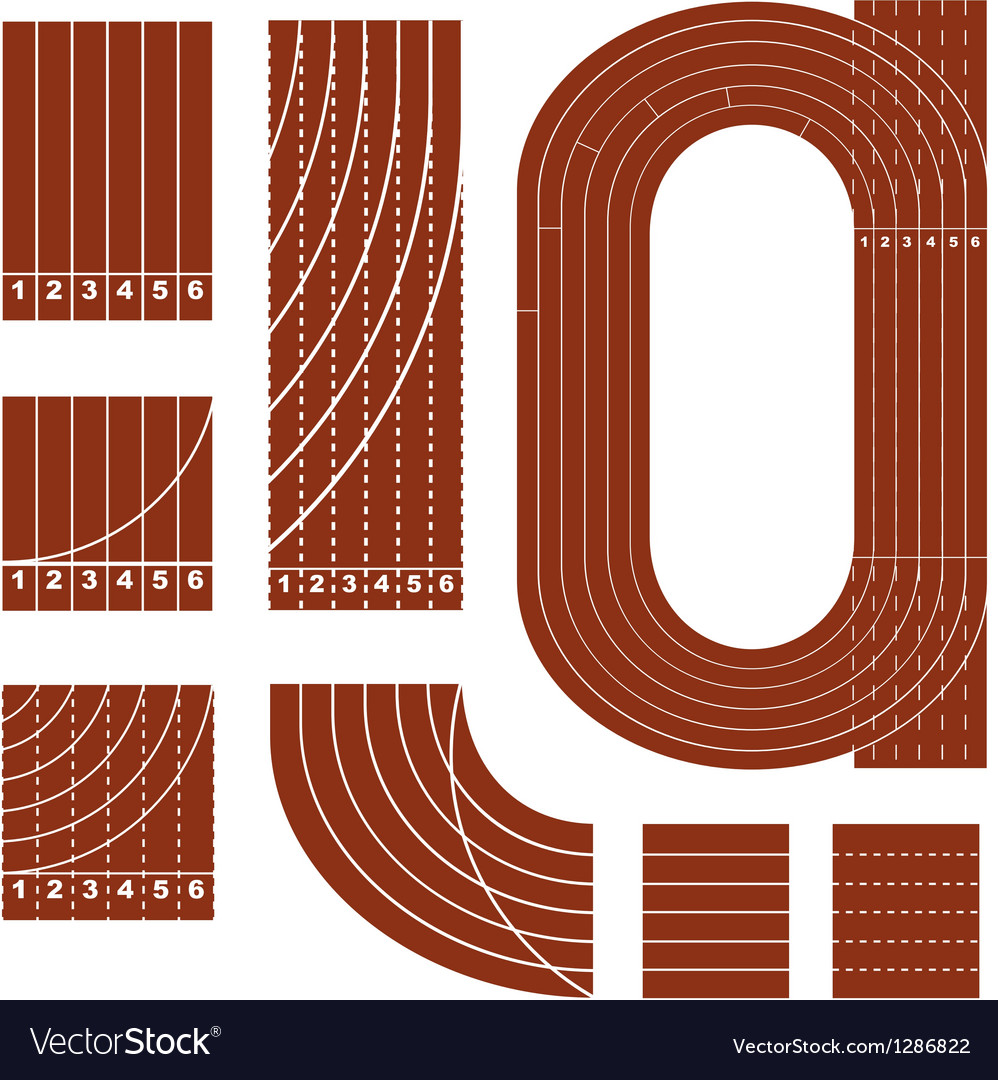 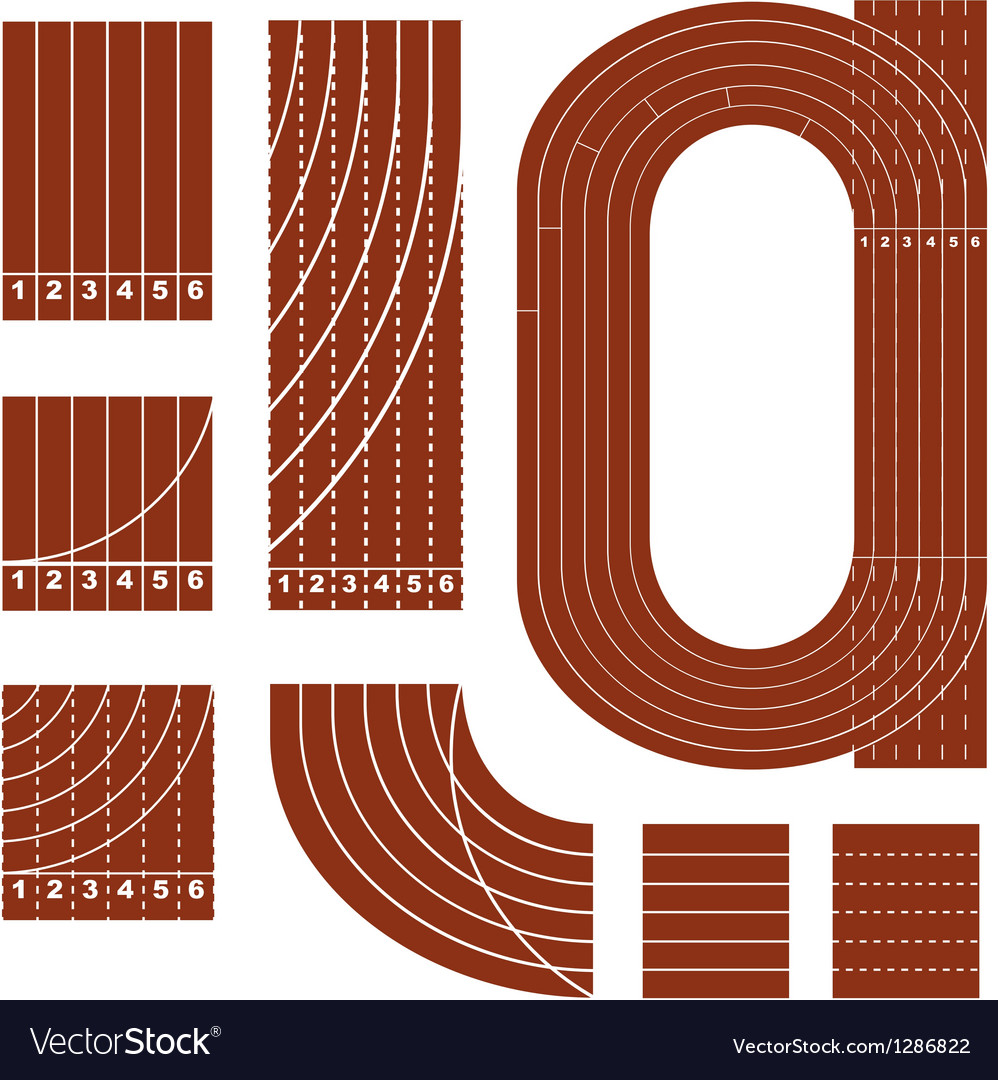 GS    GA    WA    C    WD    GD    GK
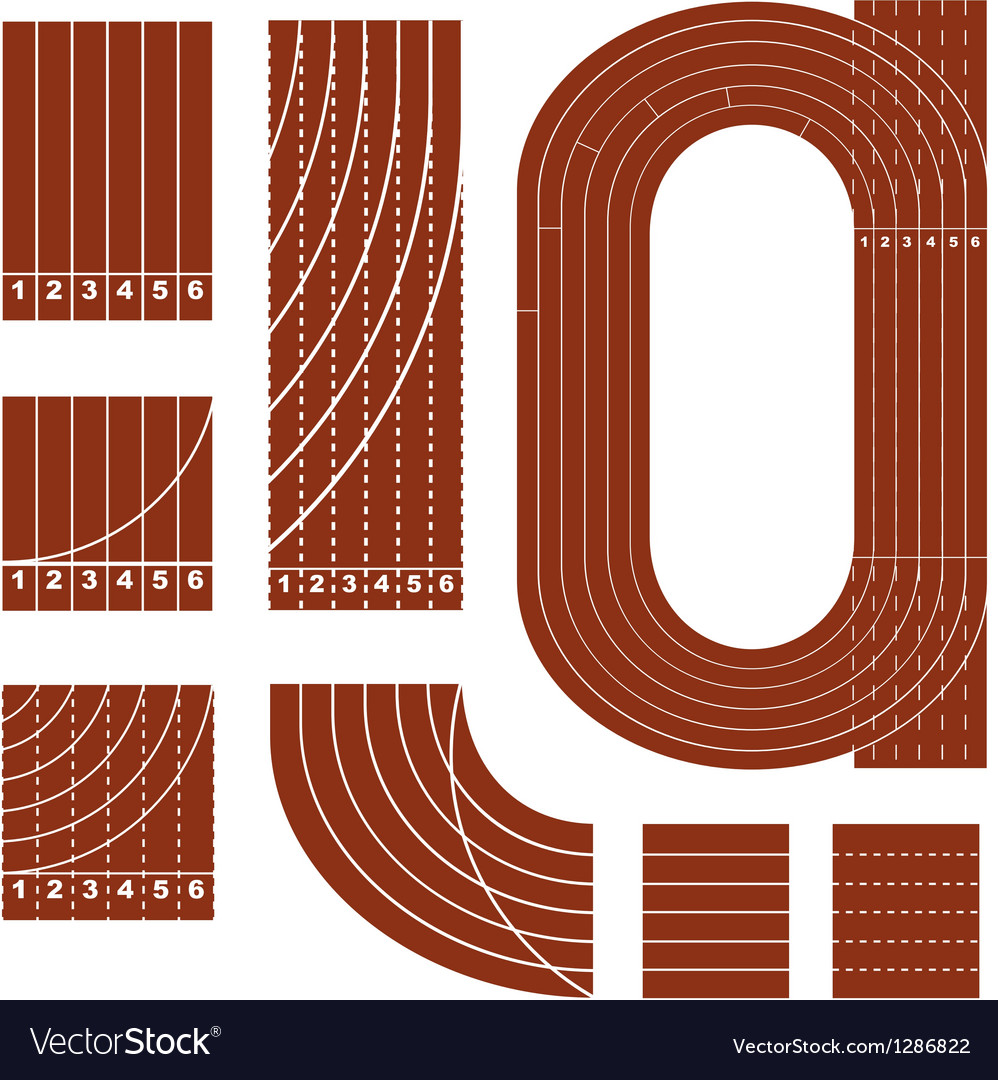 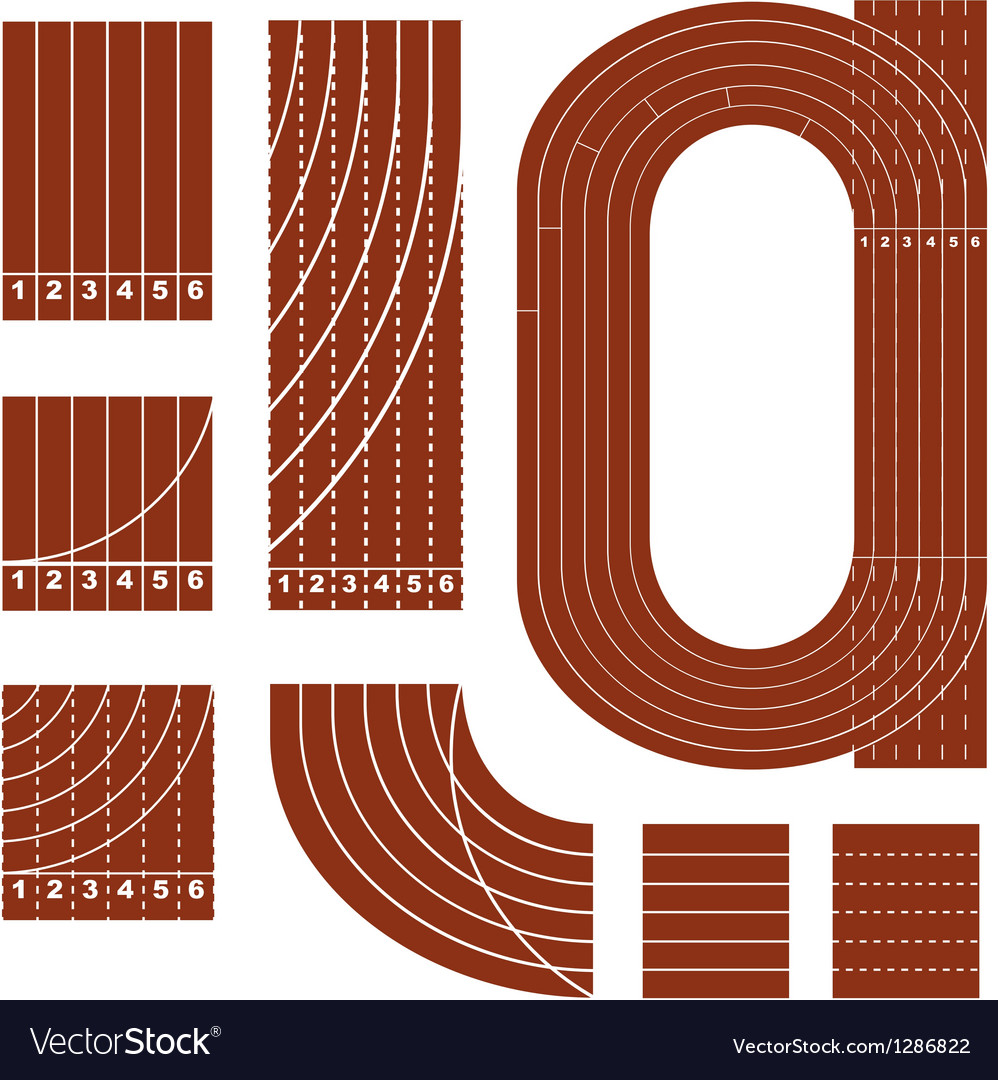 Coordination
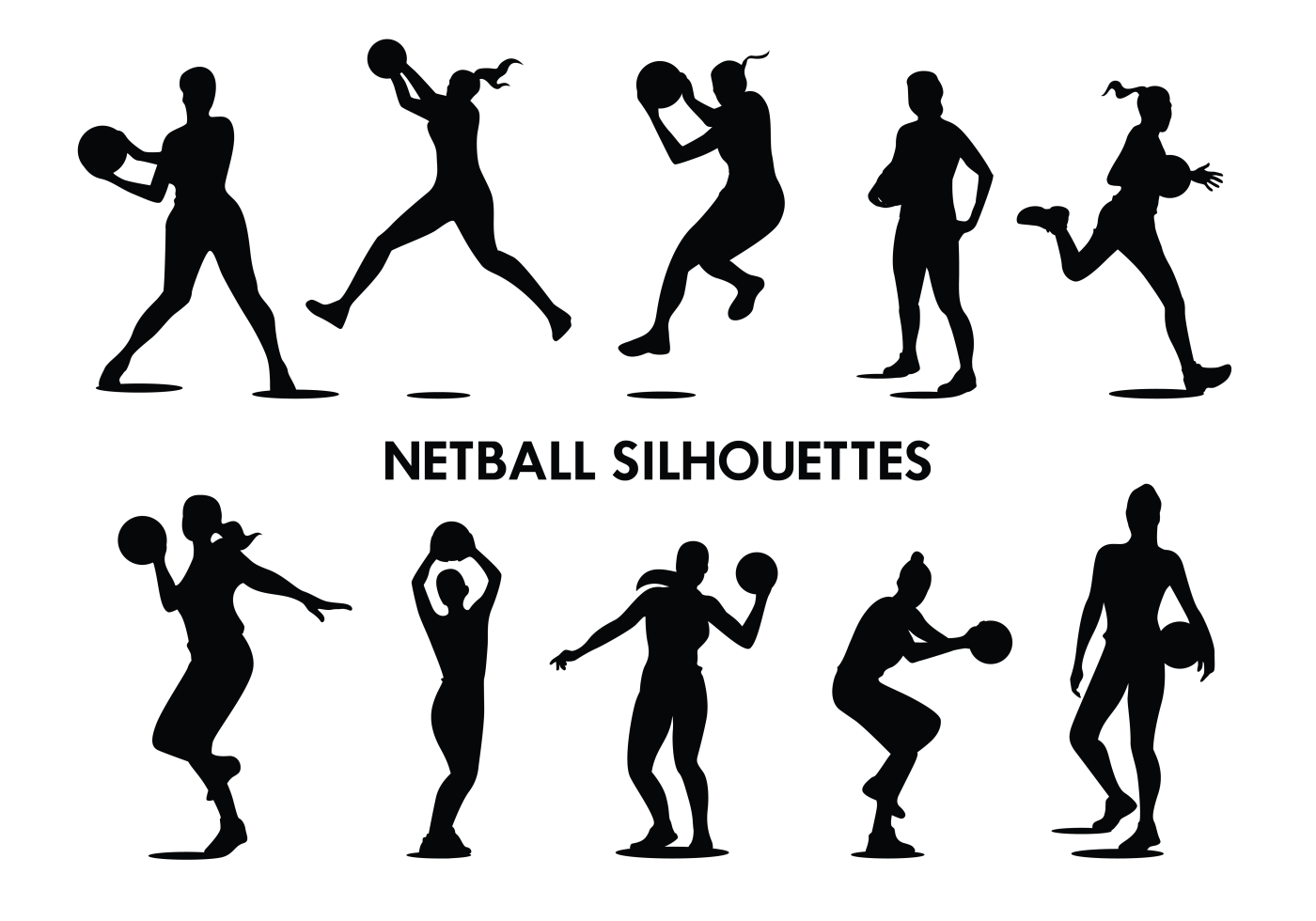 Year 7
Term 1 + 2
Footwork
Passing
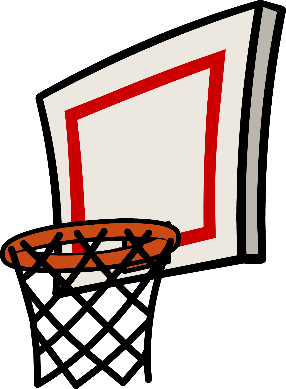 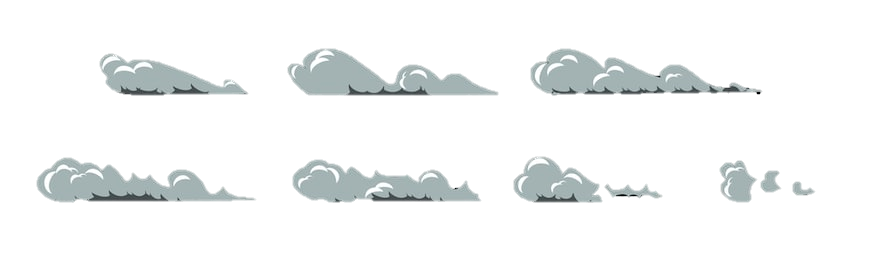 Umpire
Components of Fitness
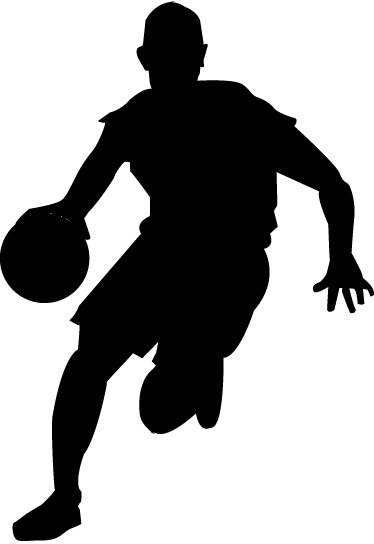 Netball
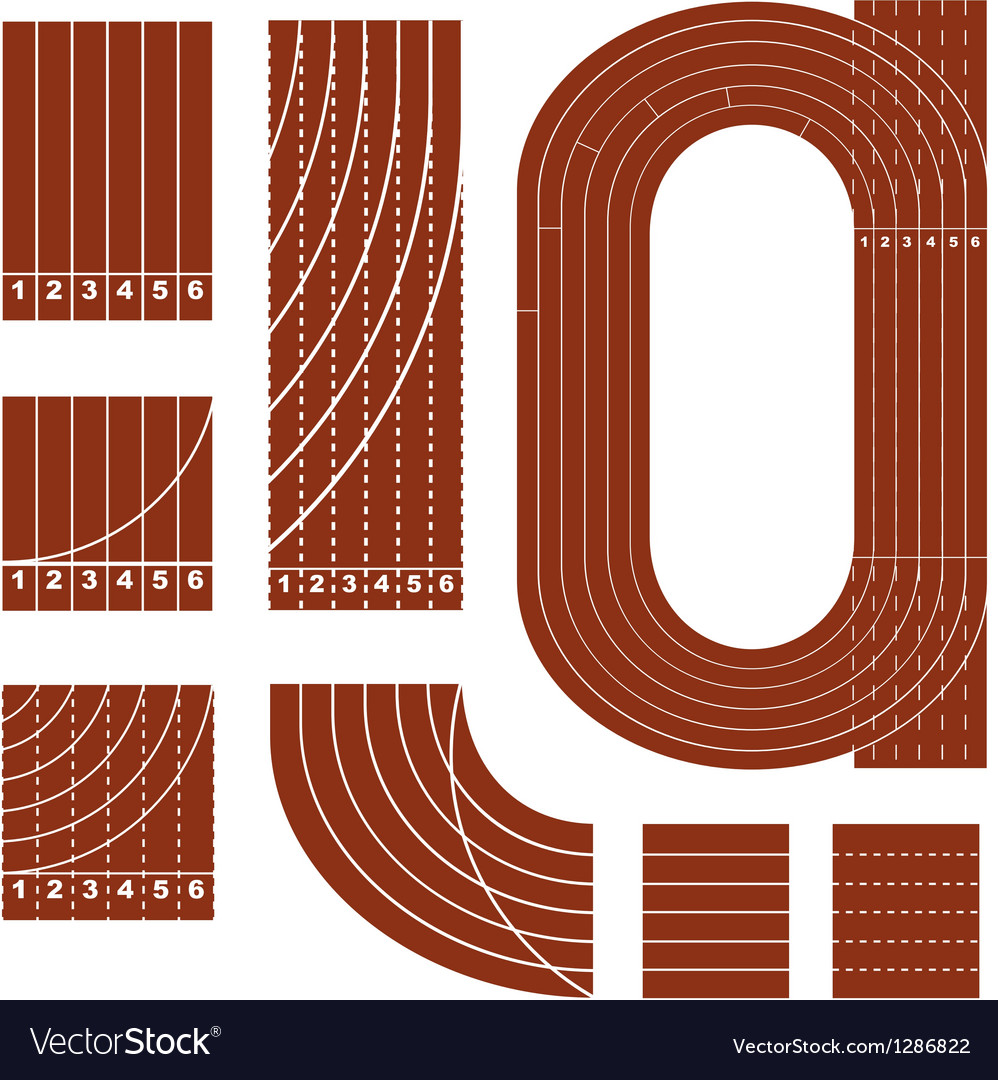 Quarters
Teamwork
Muscular Strength
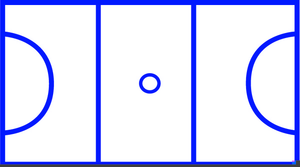 Shooting
Goal 
Circle
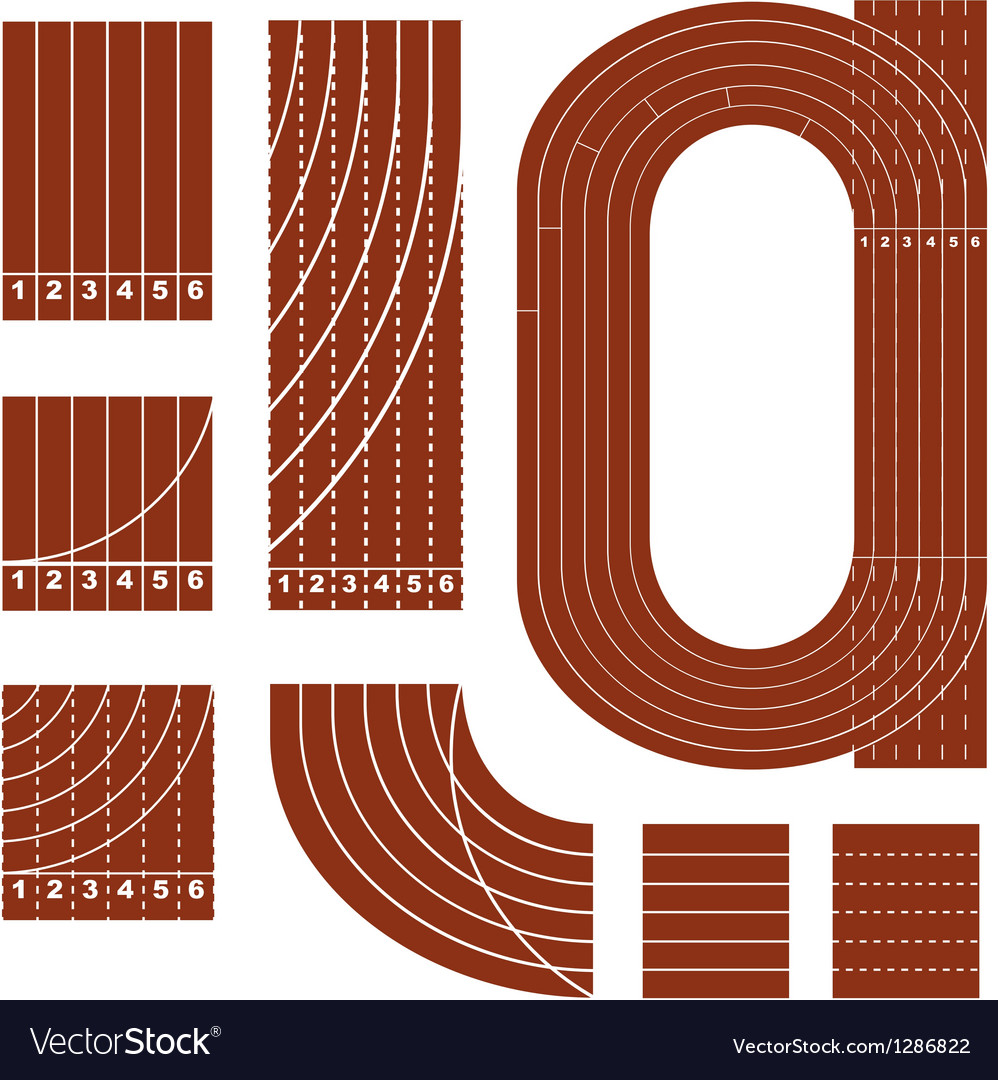 Dribbling
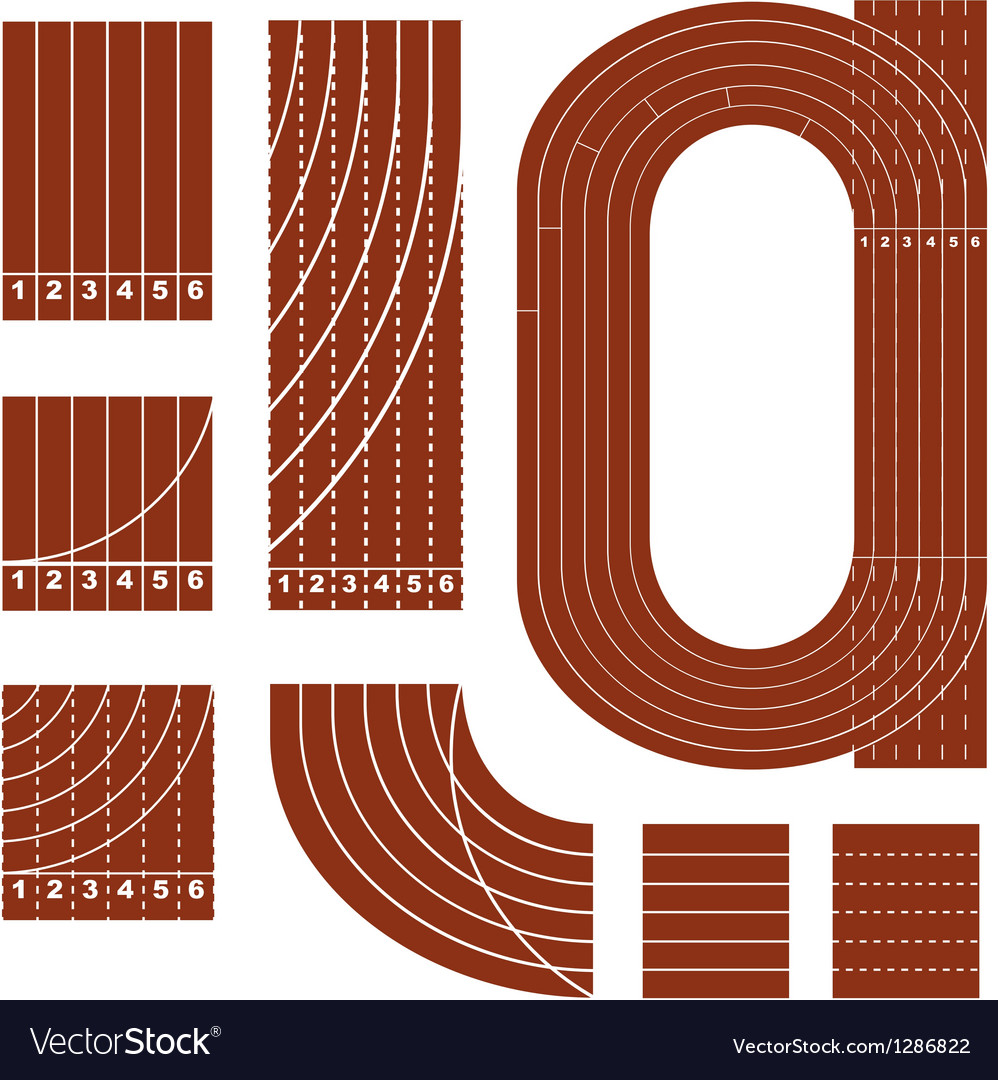 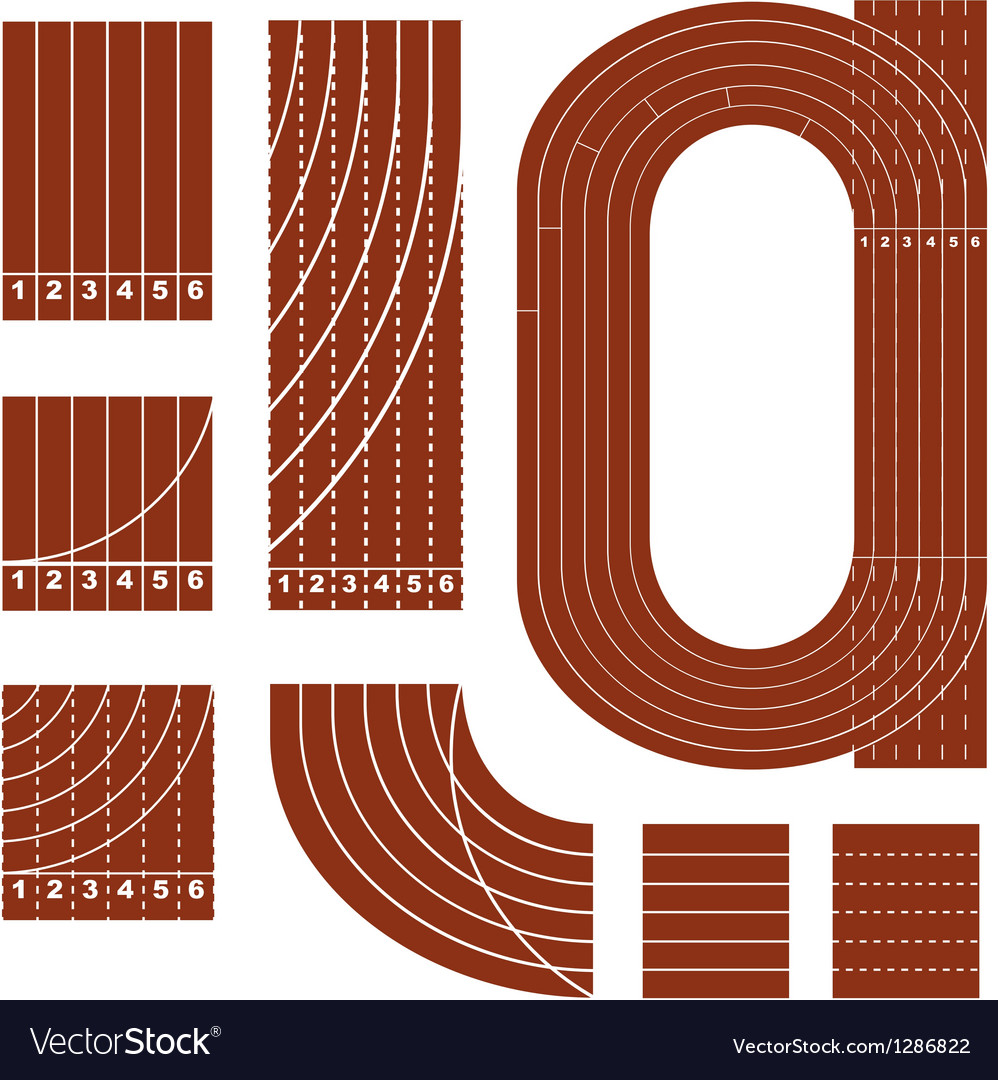 Agility
Backboard
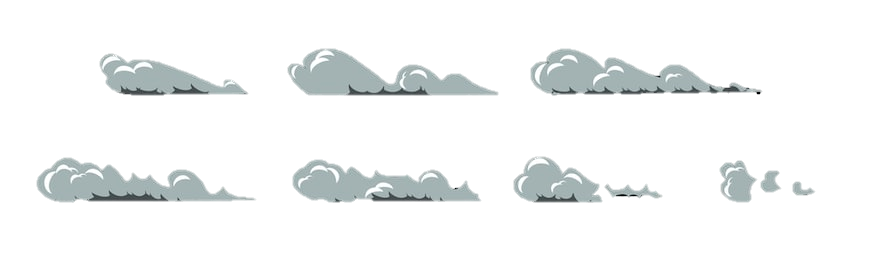 Components of Fitness
Basketball
Outwitting Opponents
Attacker
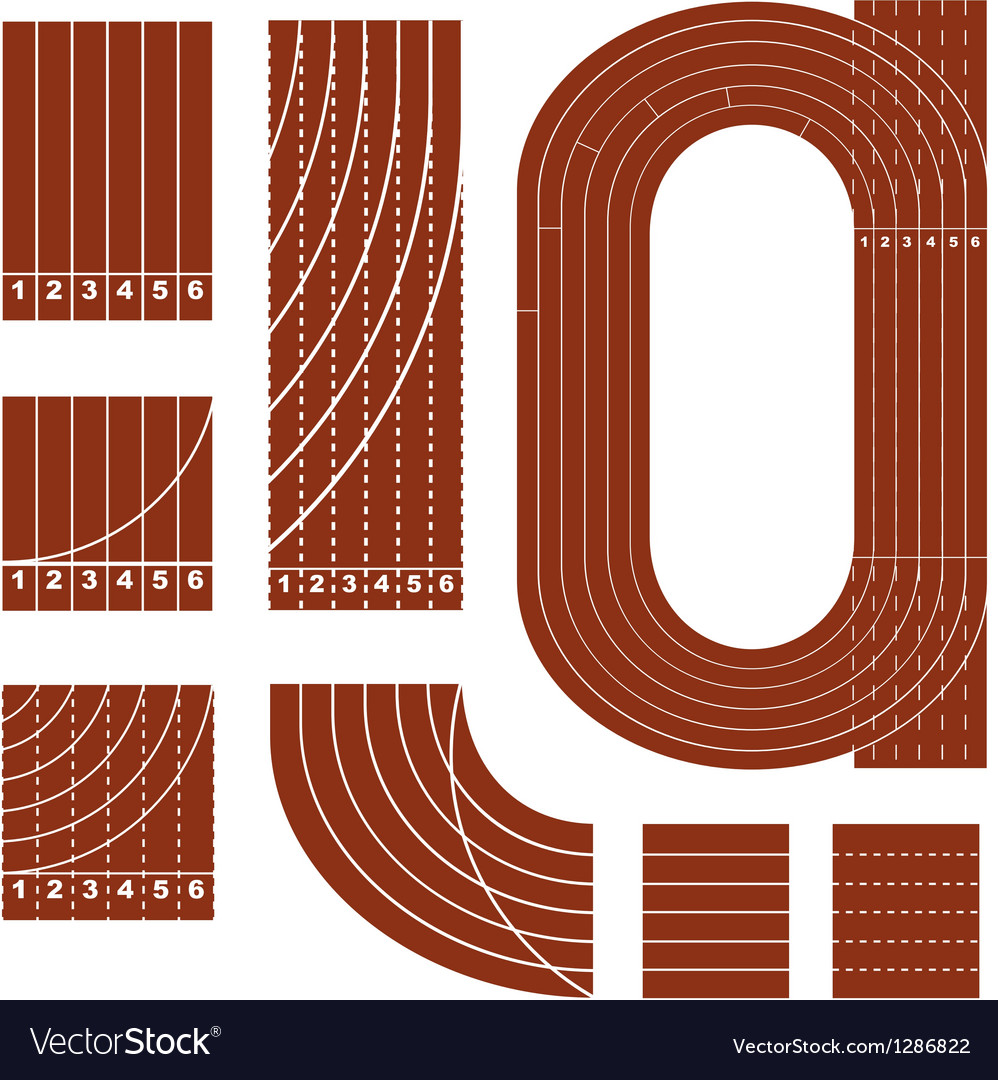 Free Kick
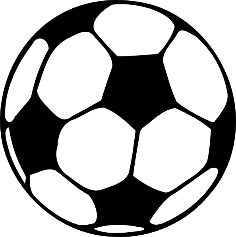 Travelling
Referee
Free Throw
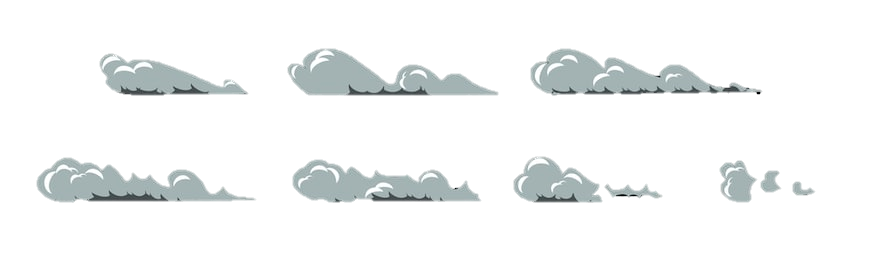 Aerobic Endurance
Double          
   Dribble
Football
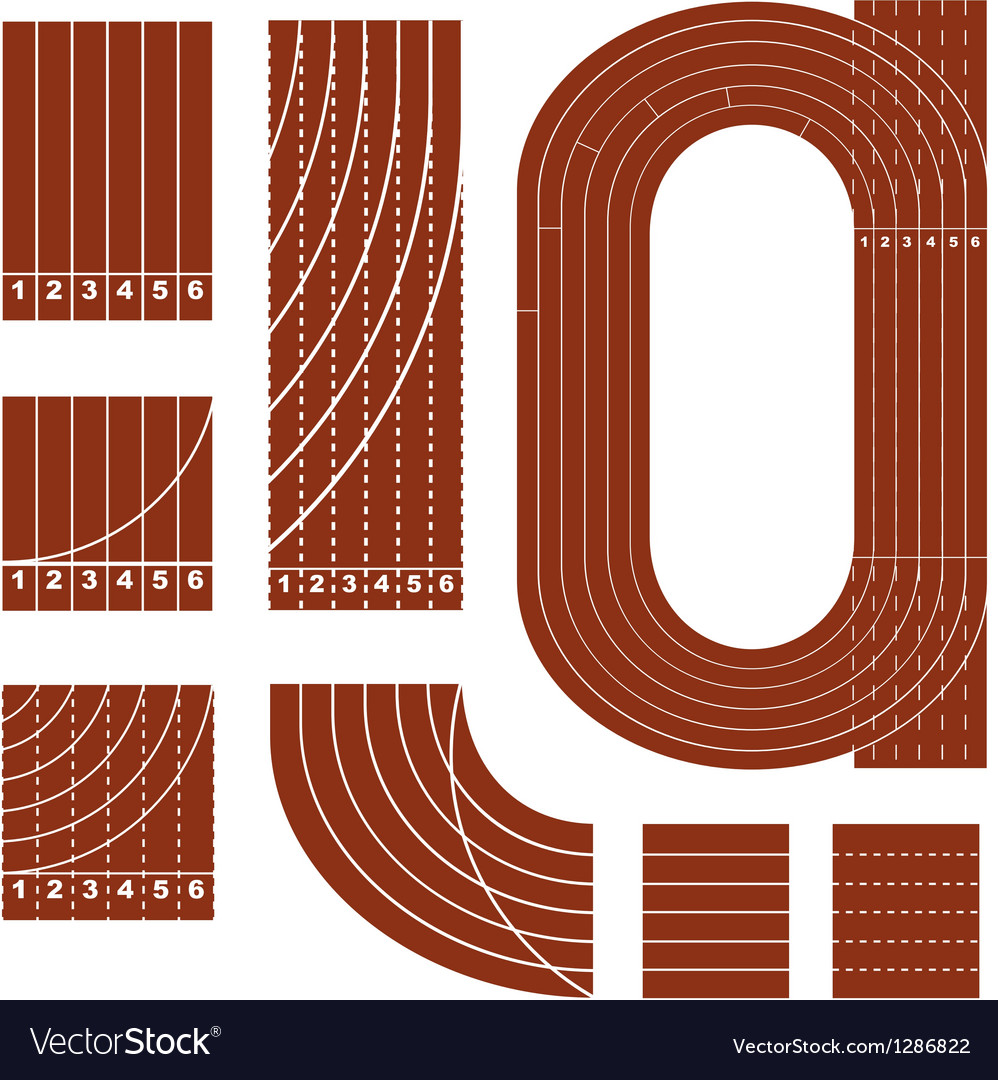 Tackling
Try
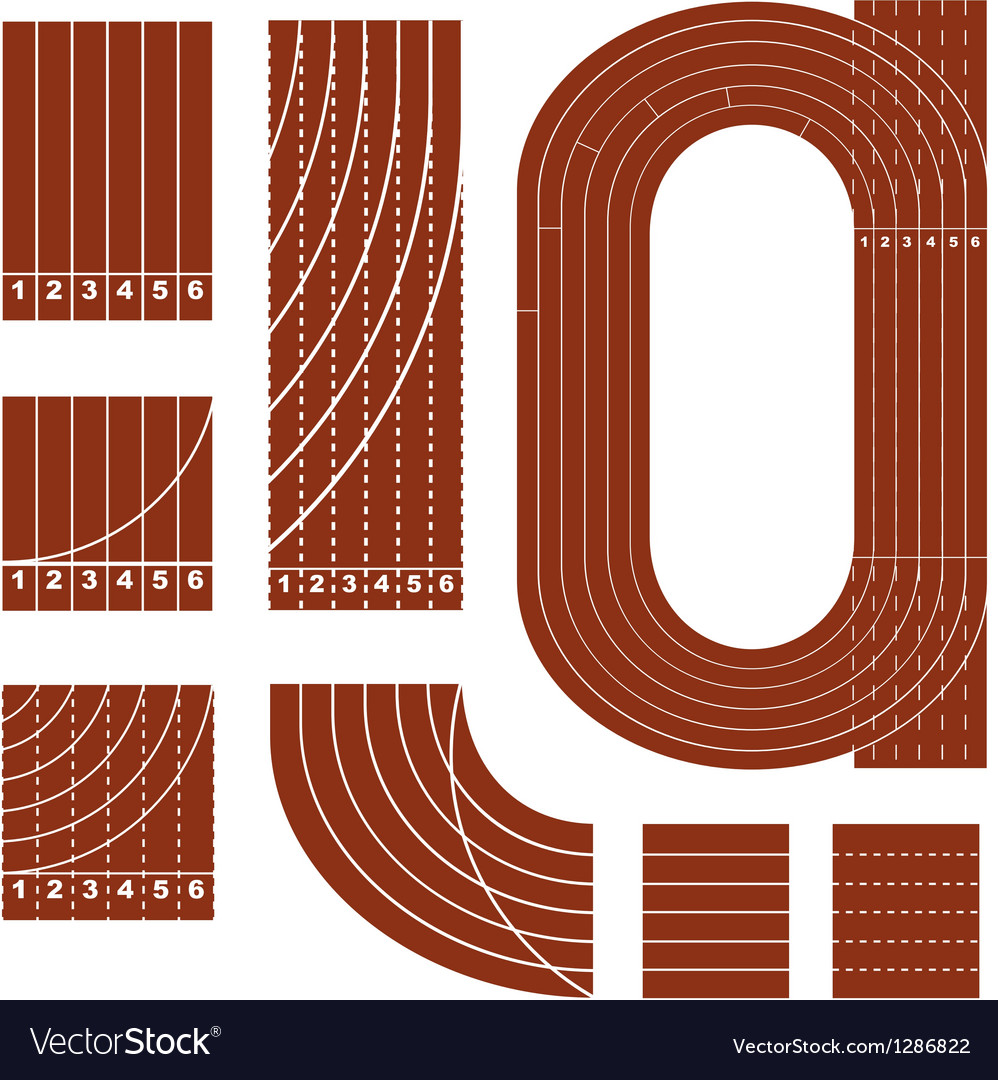 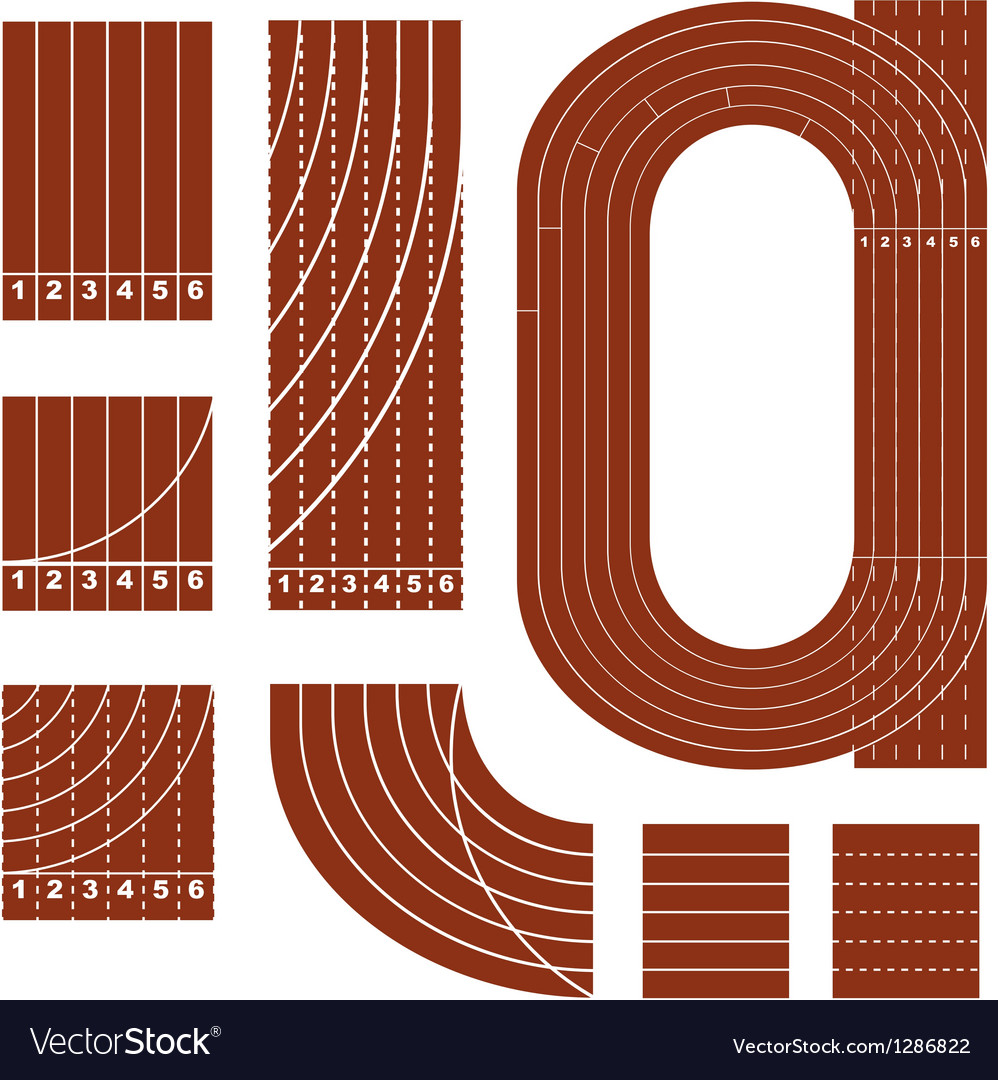 Touchline
Power
Rucking
Pitch
Goalkeeper
Offside
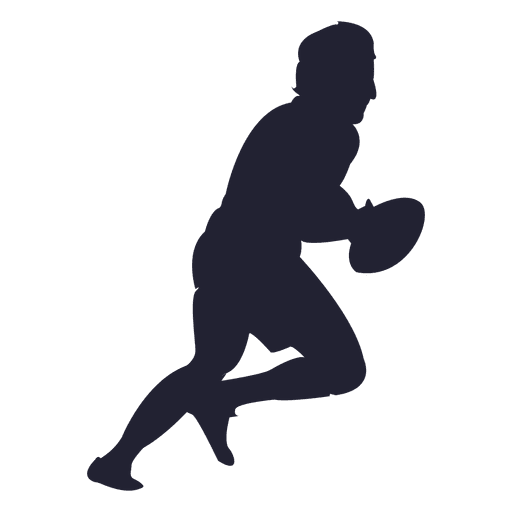 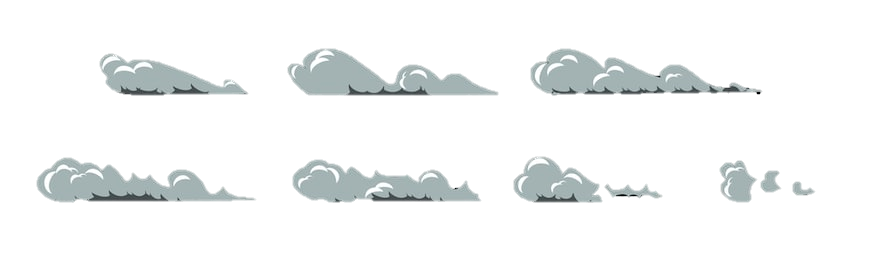 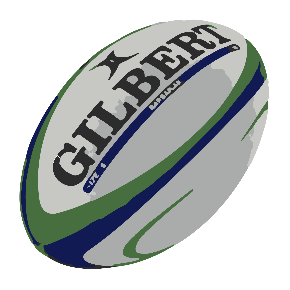 Defender
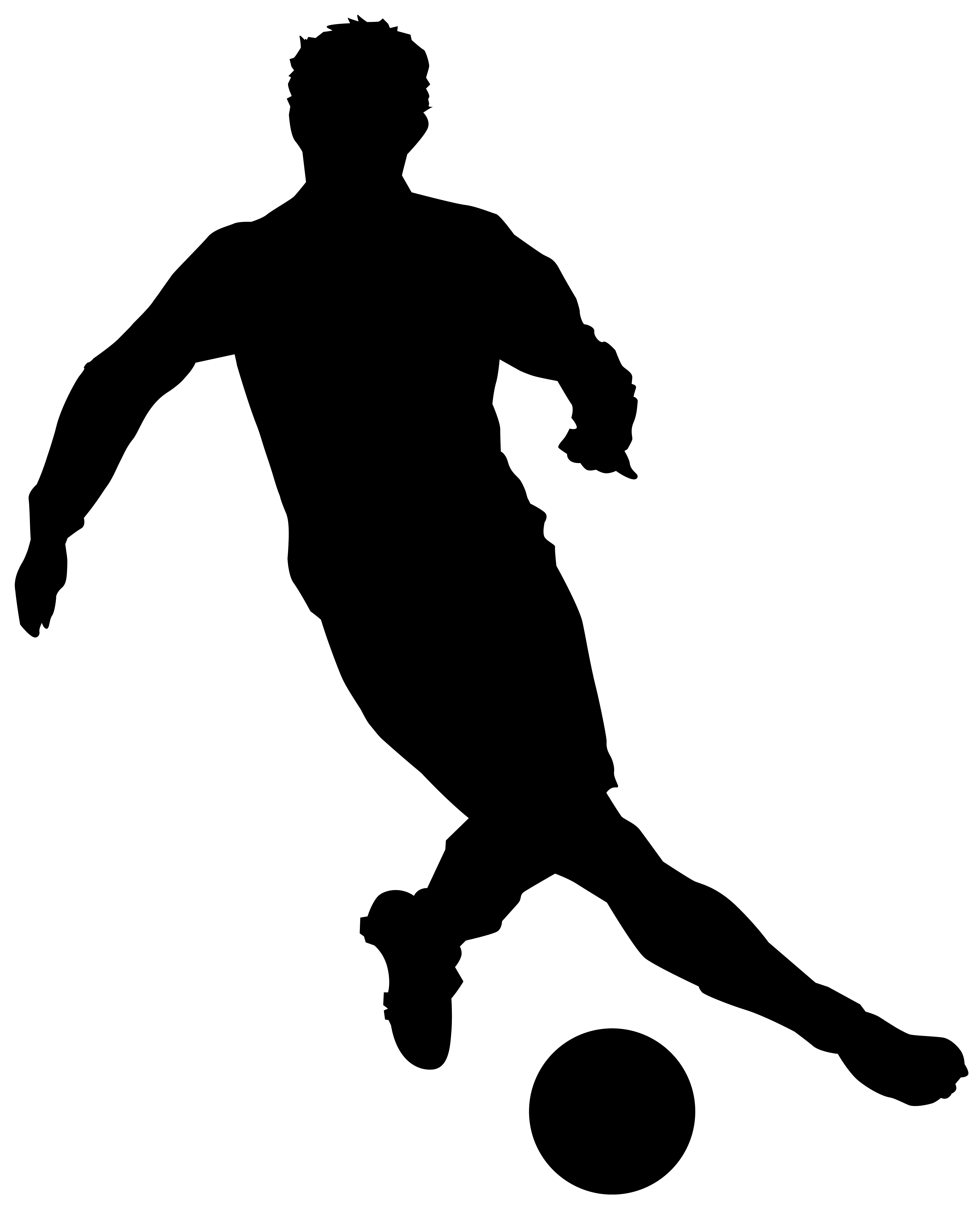 Rugby
Components of Fitness
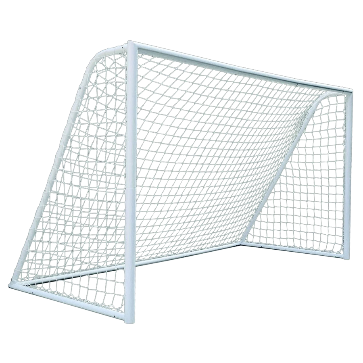 Backwards Pass
Muscular Endurance
Mauling
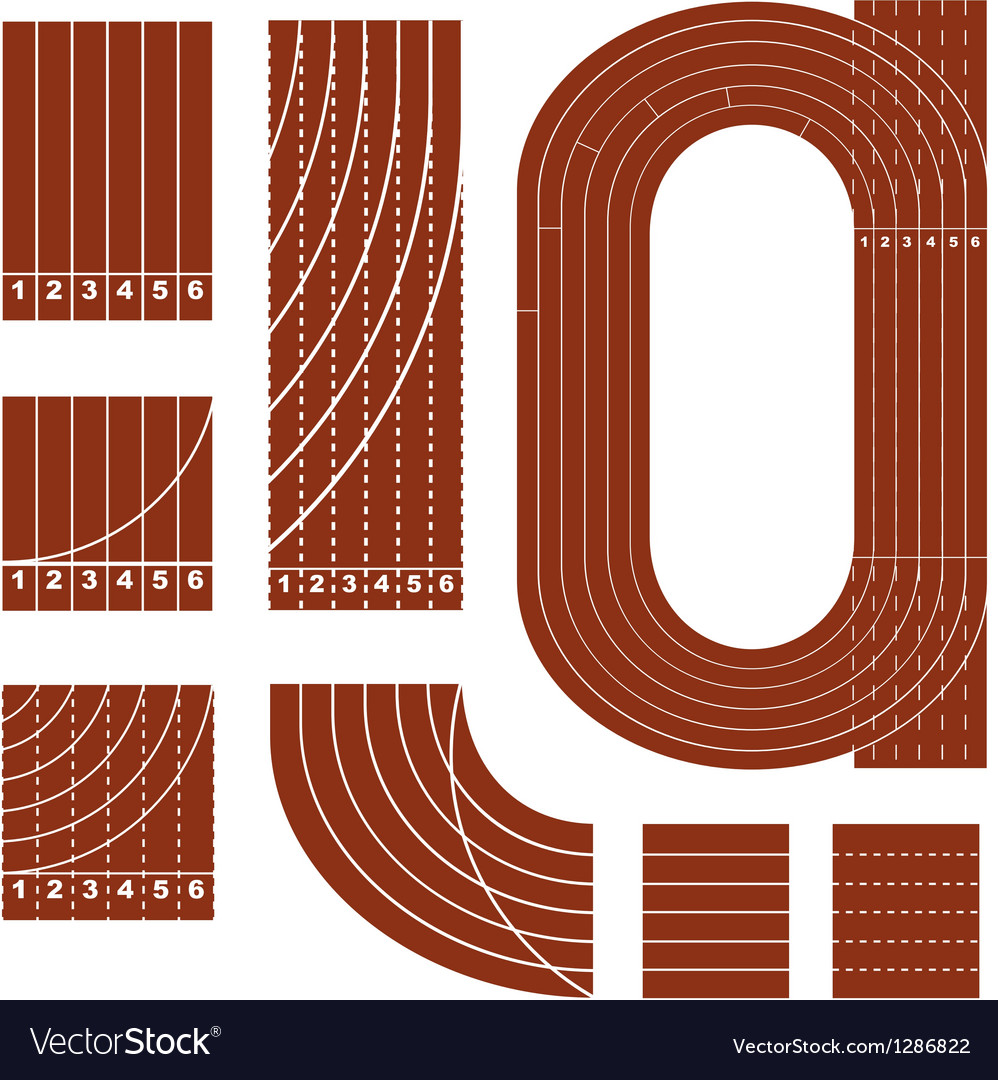 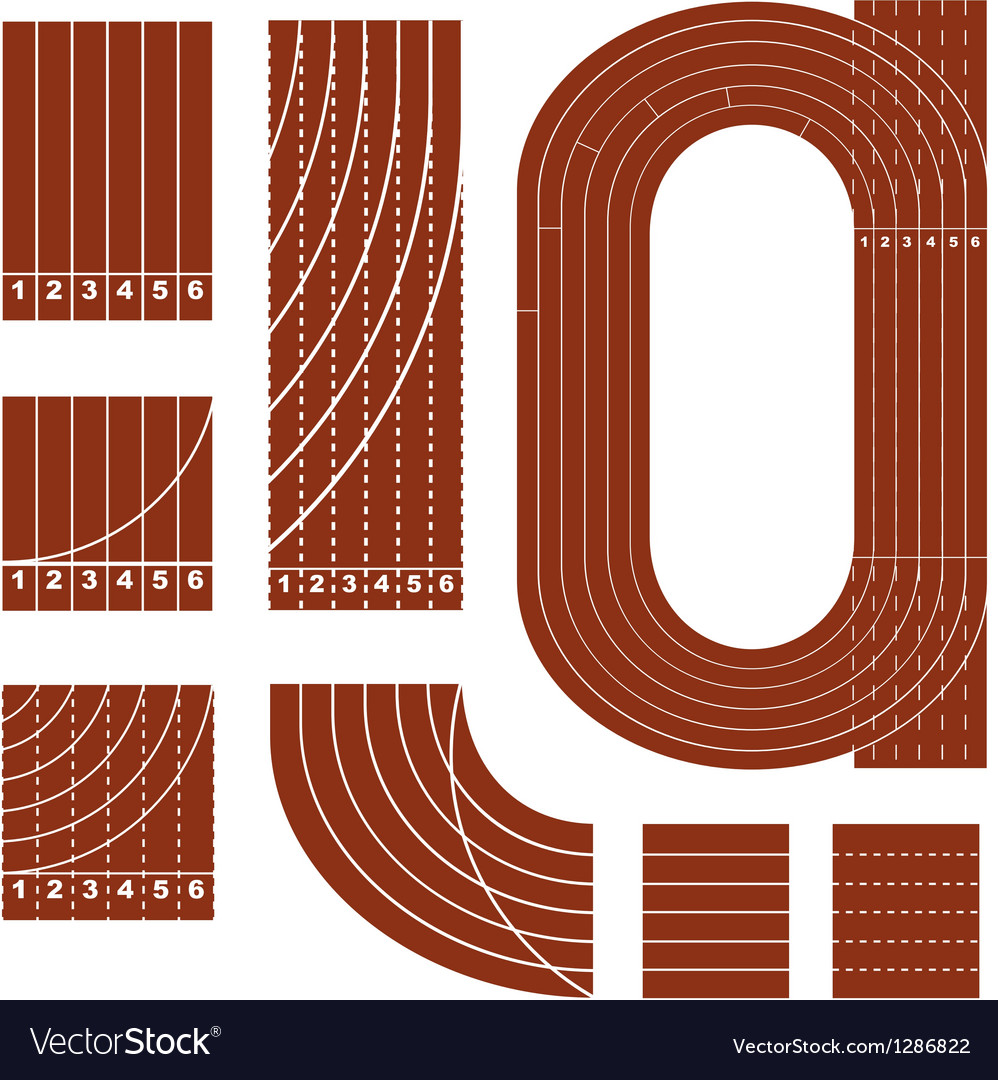 Straddle
Counterbalance
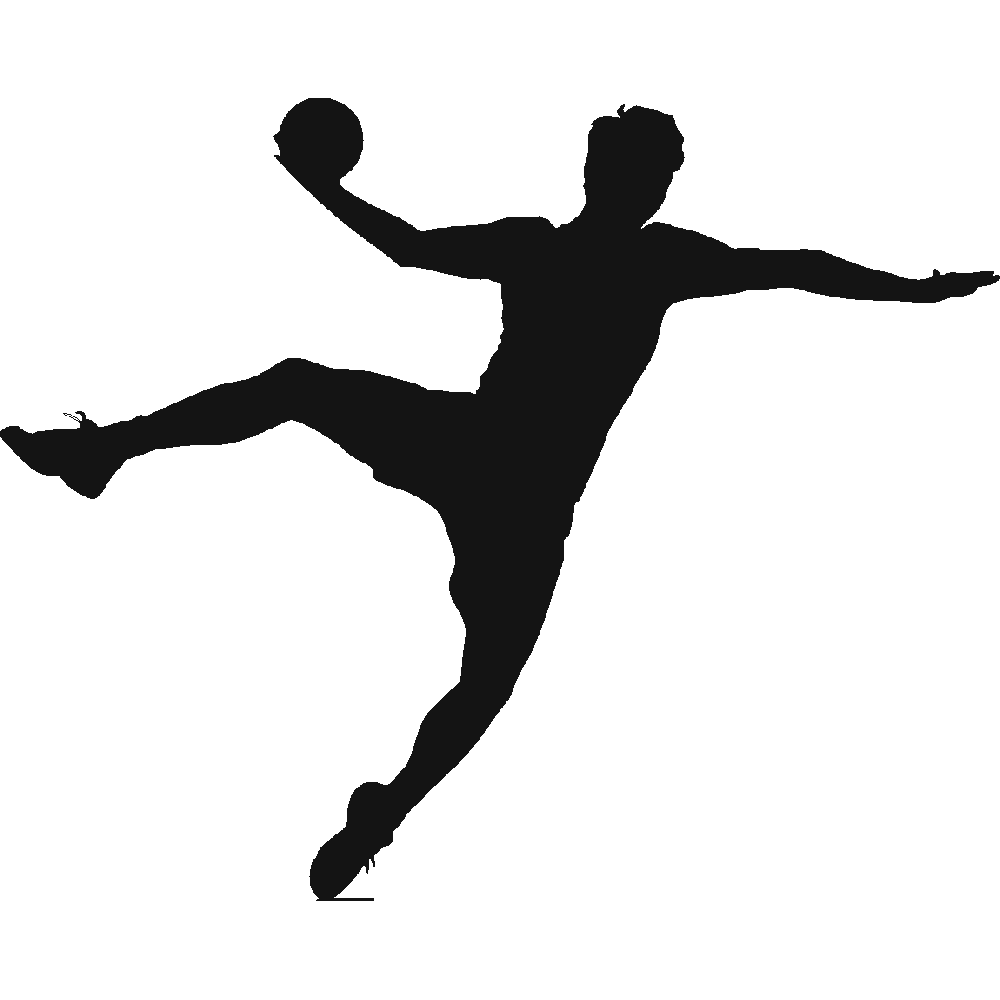 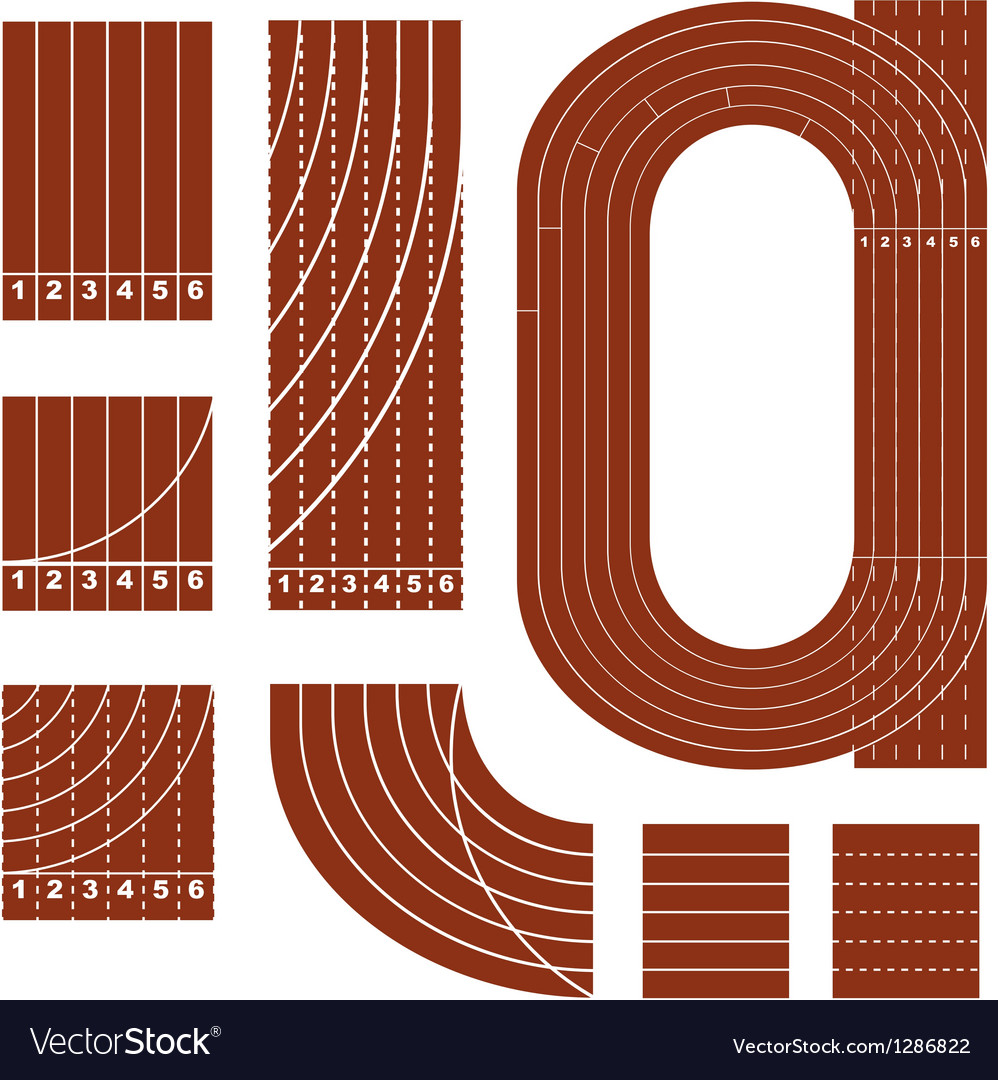 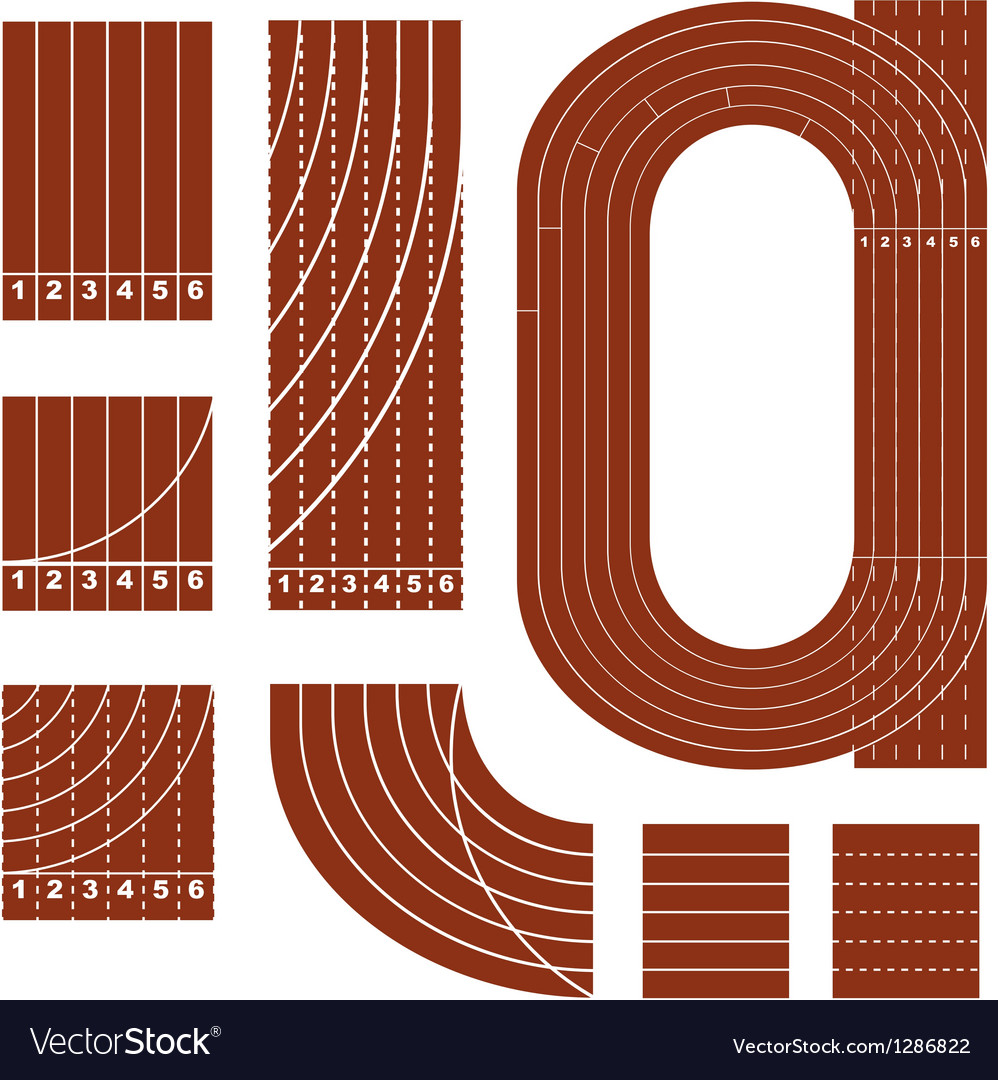 Forward Roll
Year 7
Term 3 + 4
Balance
Travel
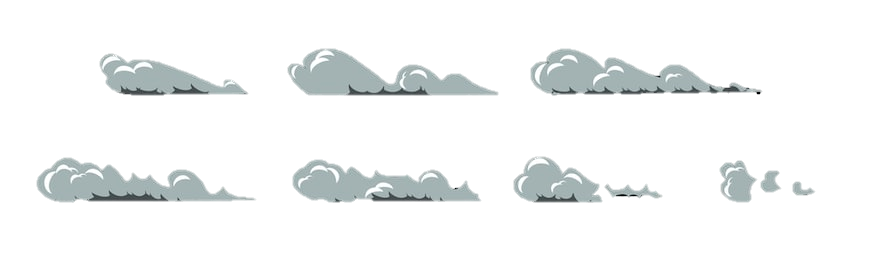 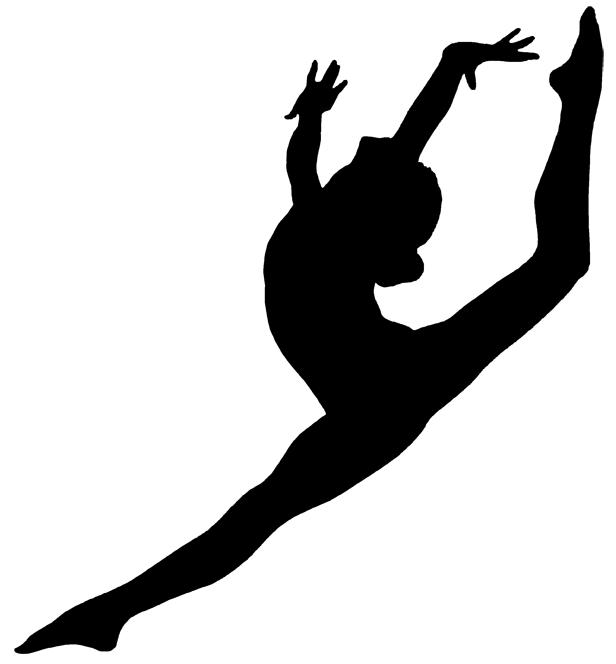 Components of Fitness
Gymnastics
Shooting
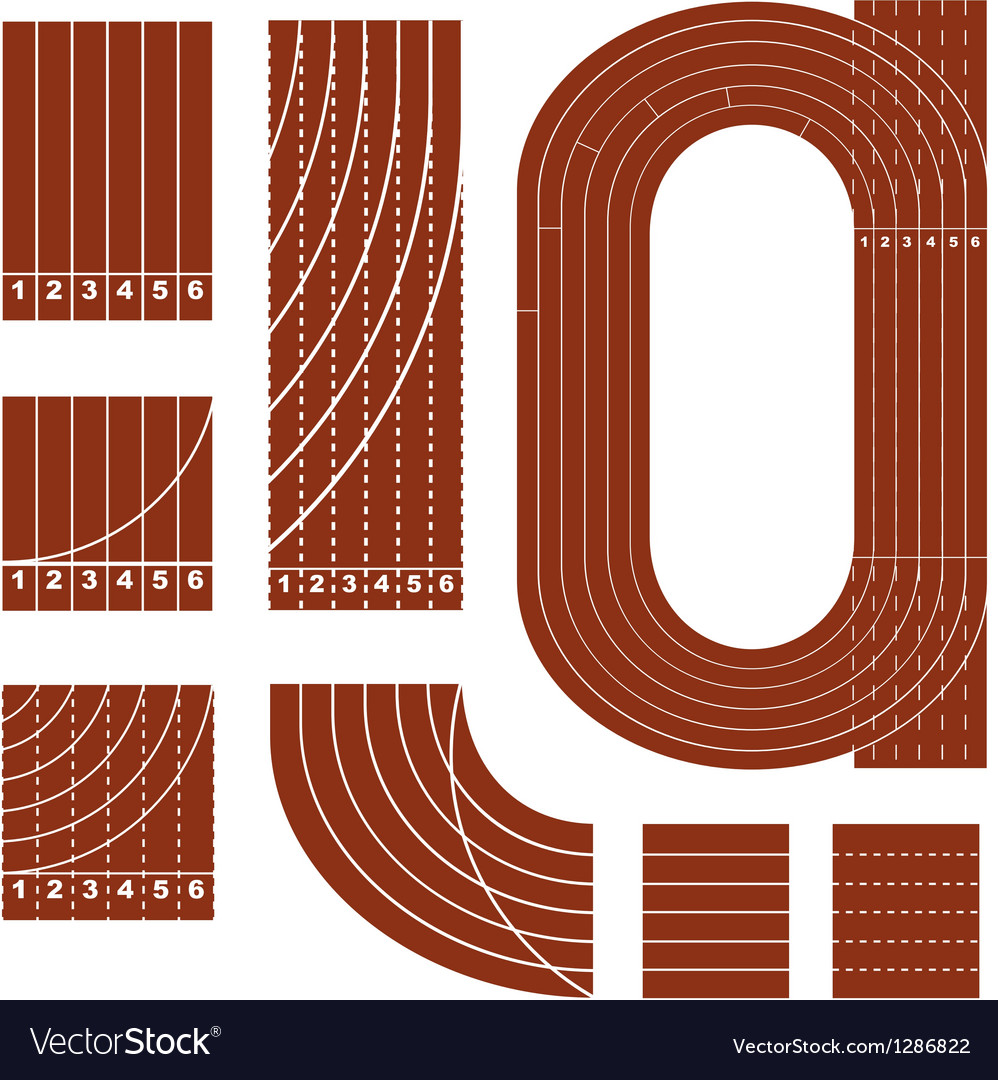 Dribble
Attack
Balance
Cartwheel
Flexibility
Apparatus
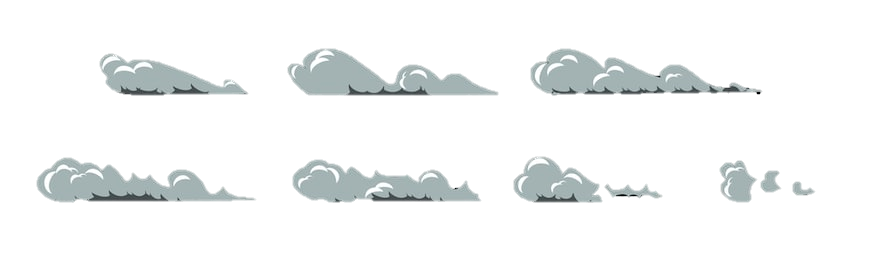 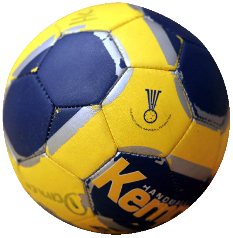 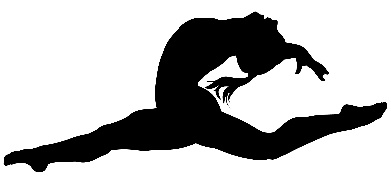 Sequence
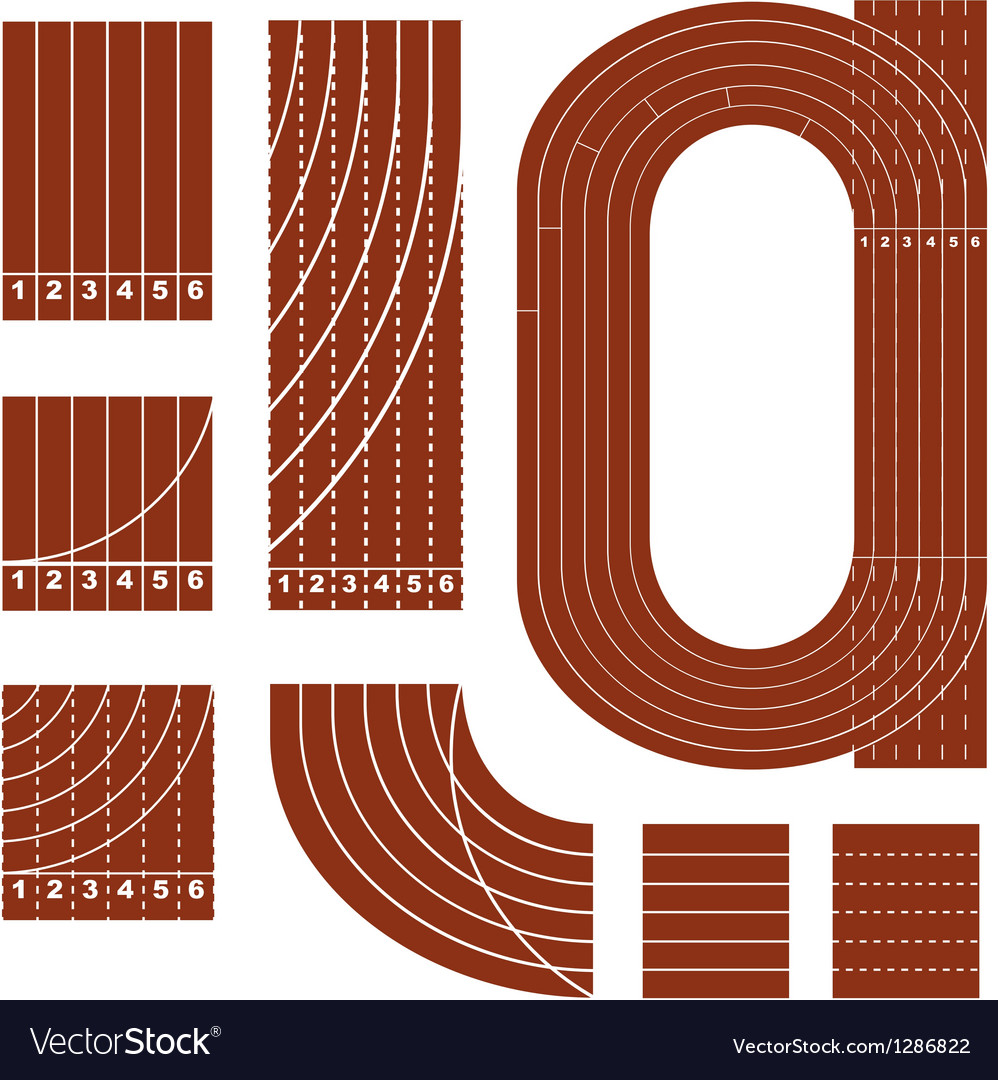 Tuck
Pike
Handball
Muscular Strength
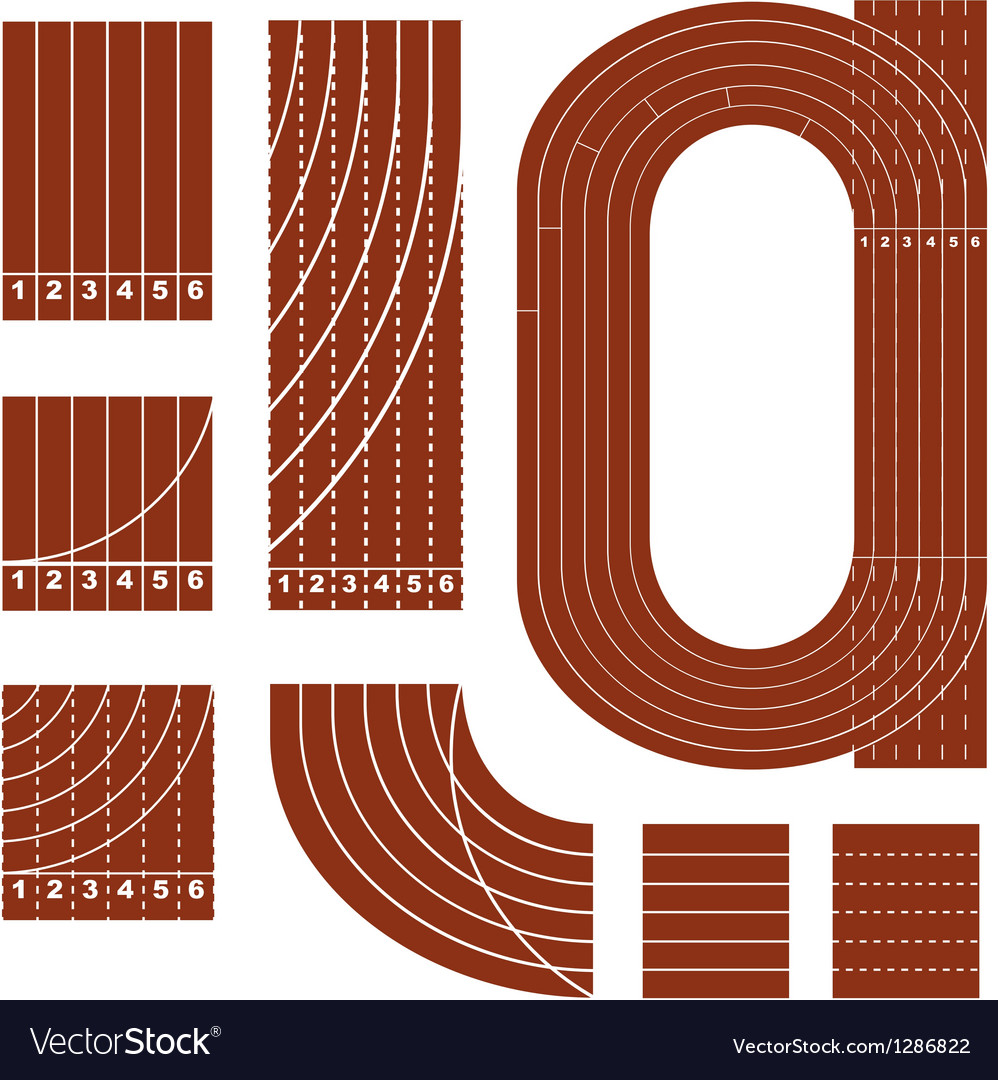 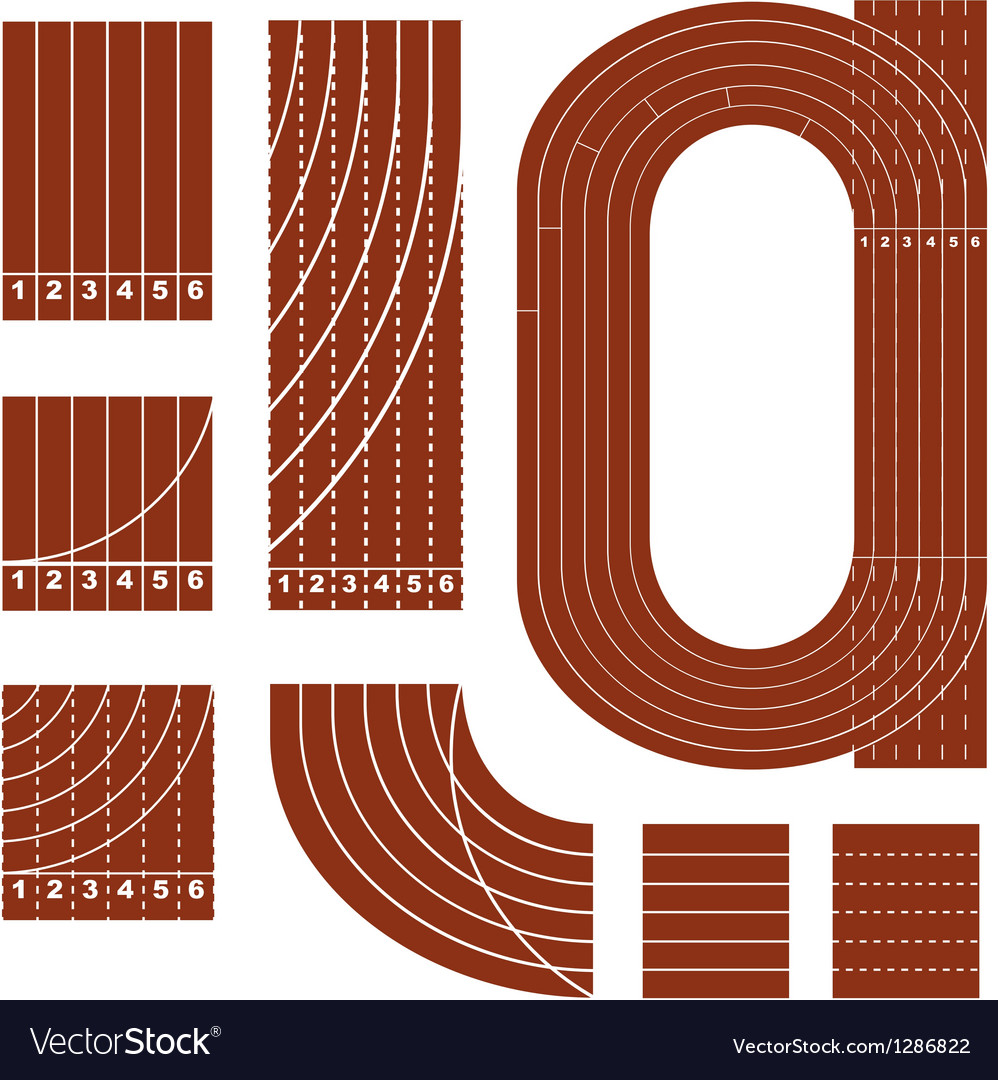 Circuits
Treadmill
Weight Training
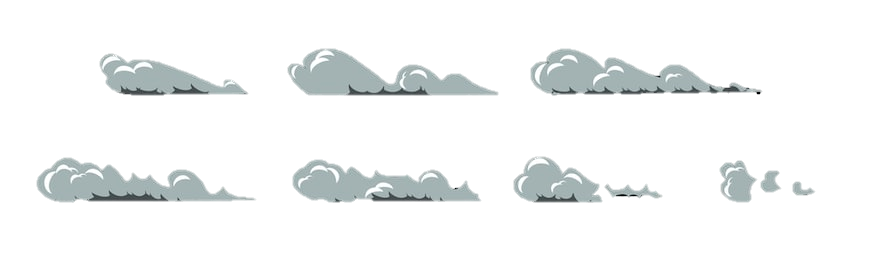 Goalkeeper
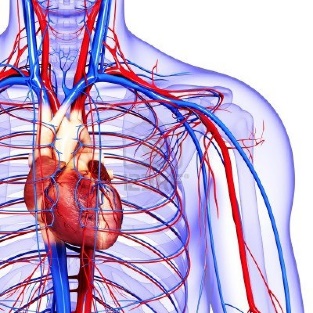 Free Throw
Health 
Related Fitness
Components of Fitness
Goal Area
Control
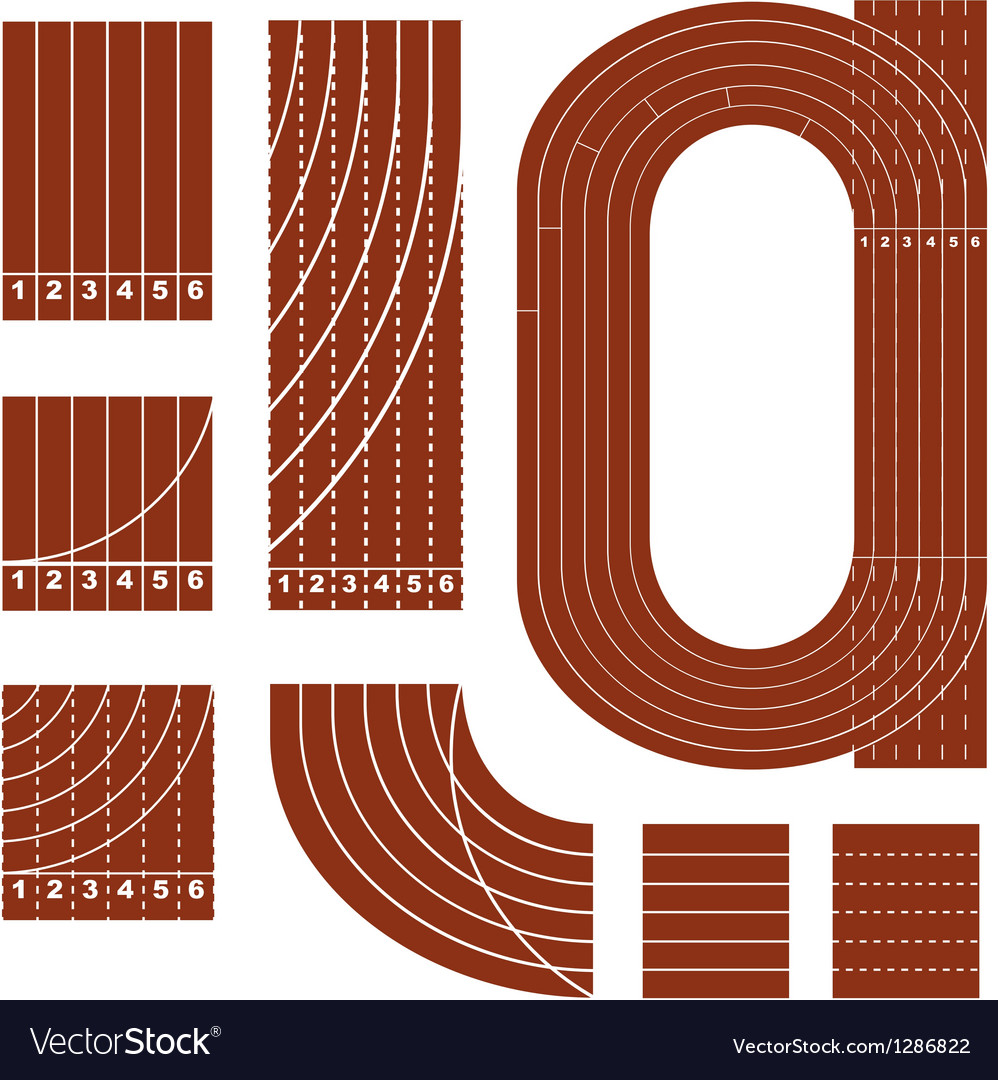 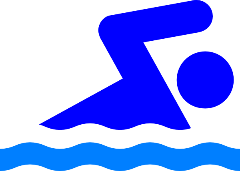 Cardiovascular Endurance
Heart Rate
Agility
Training Methods
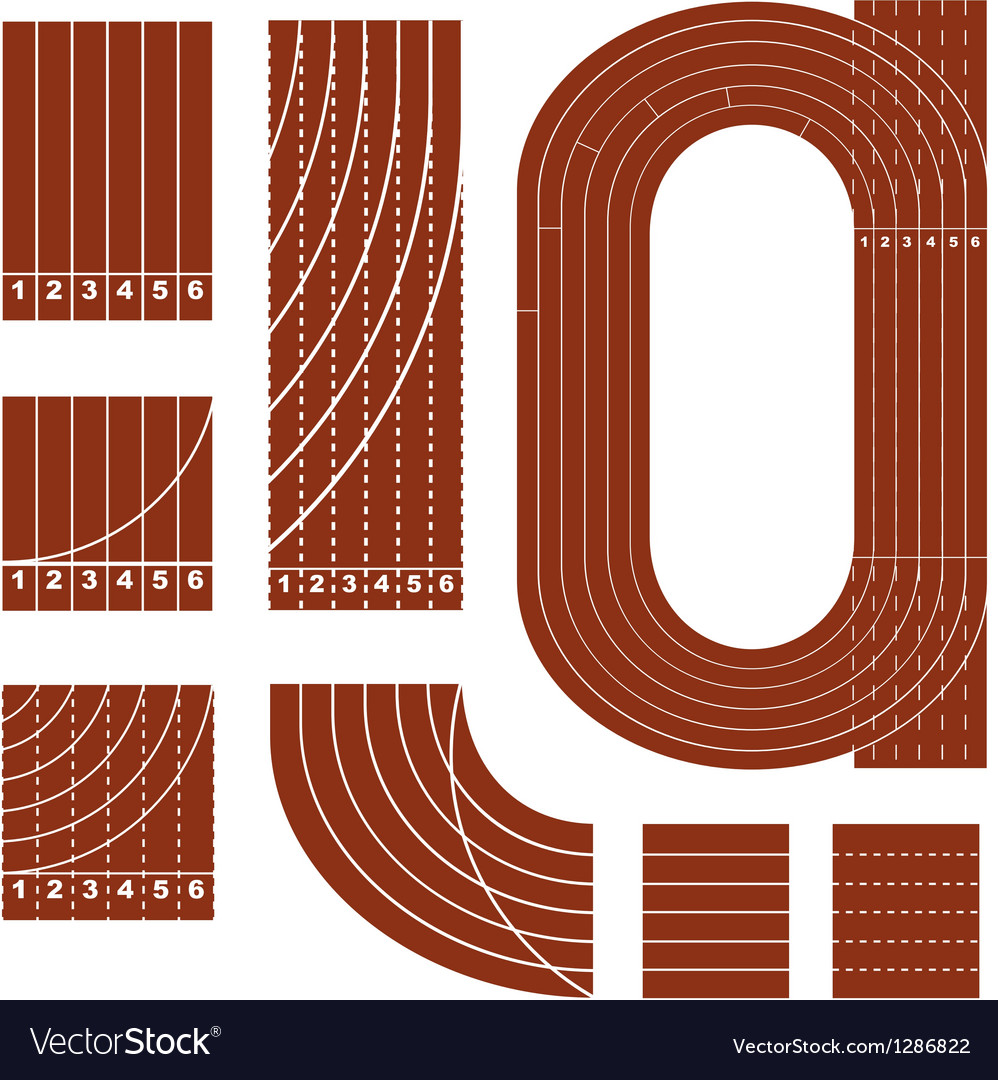 Effects of Exercise
Float
Free style
Crawl
Aerobic Endurance
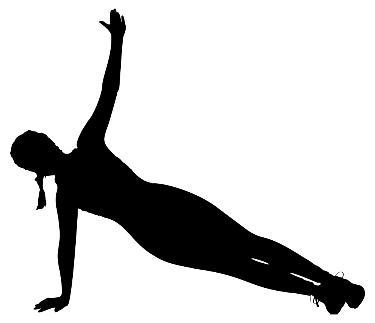 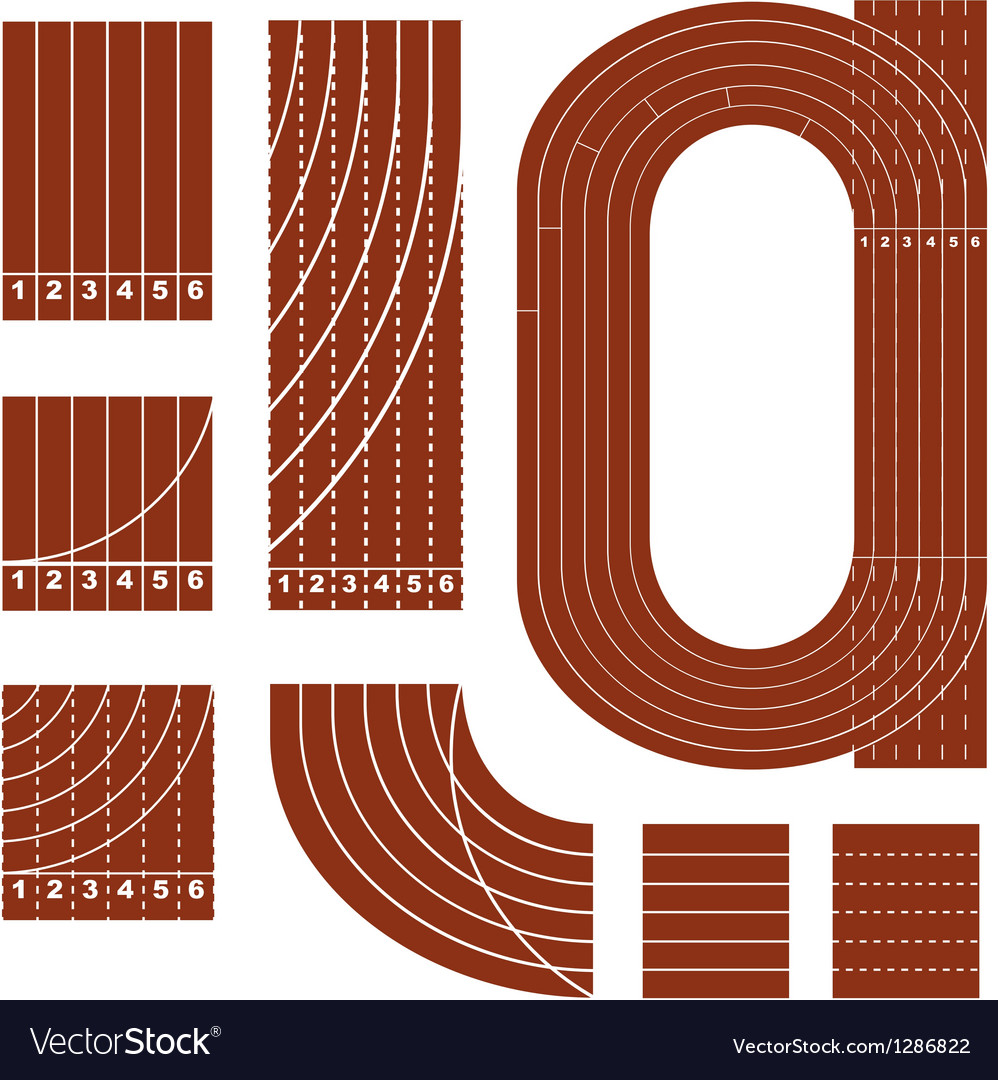 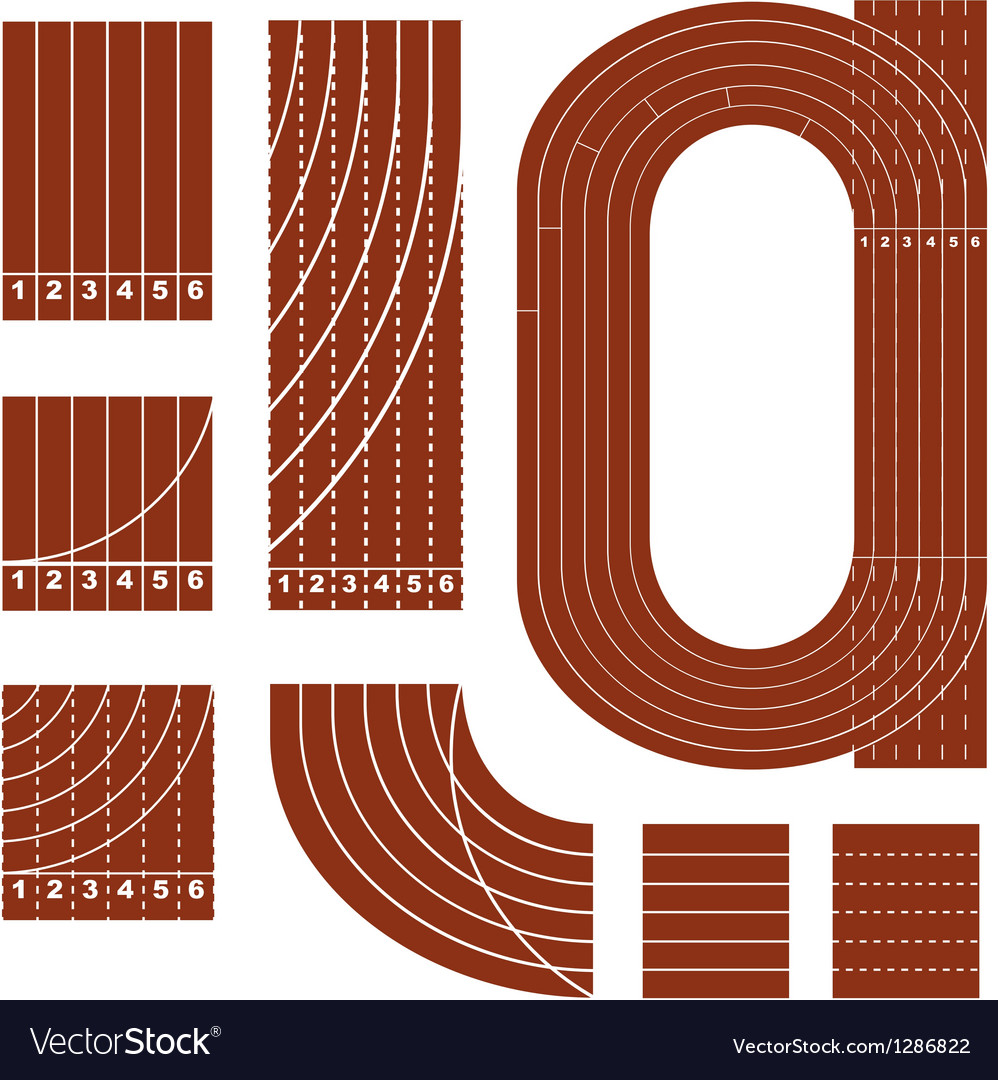 Backstroke
Breaststroke
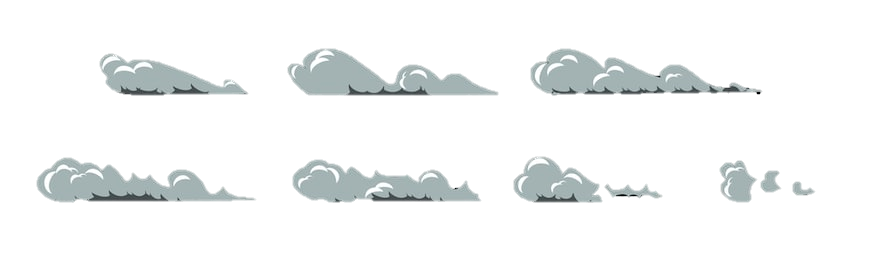 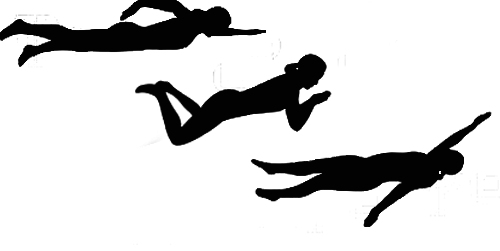 Components of Fitness
Swimming
Lifeguard
Coordination
Butterfly
Tread Water
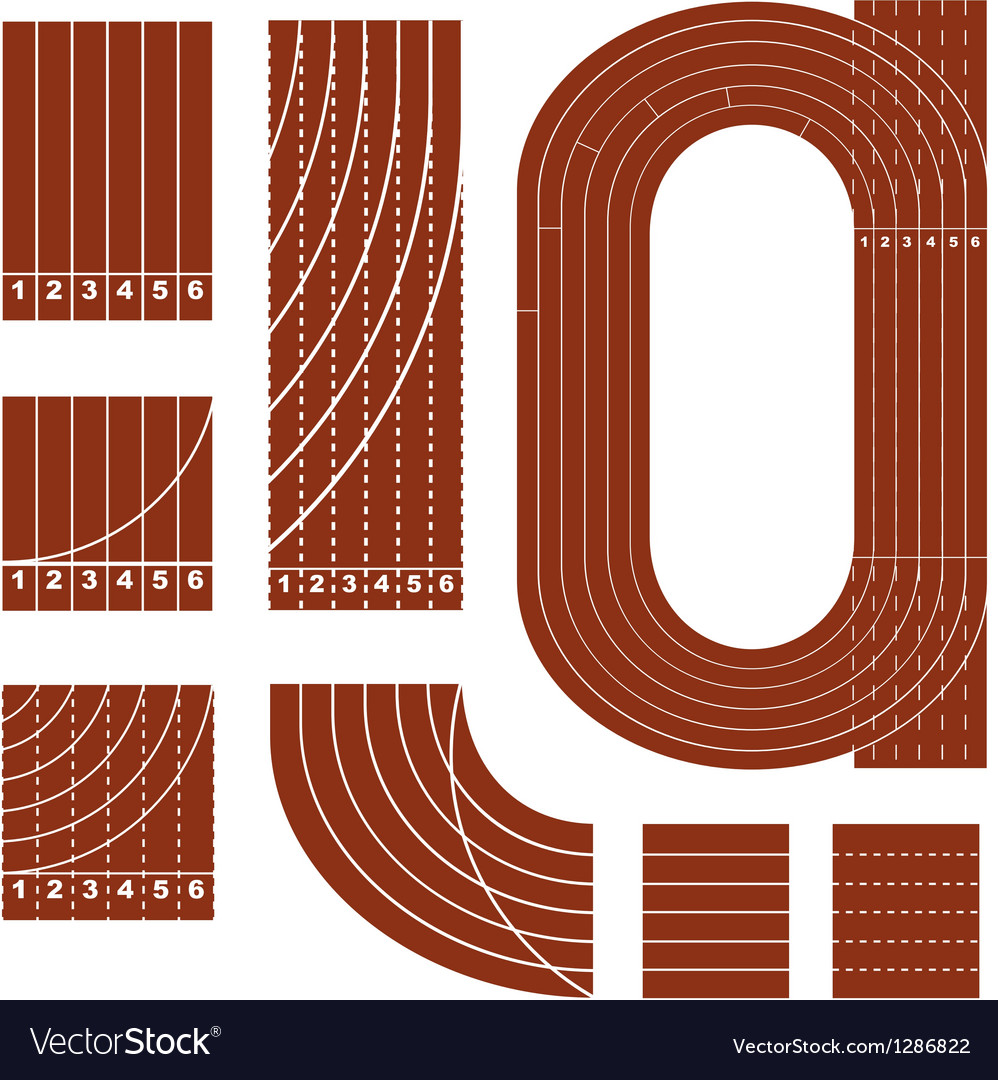 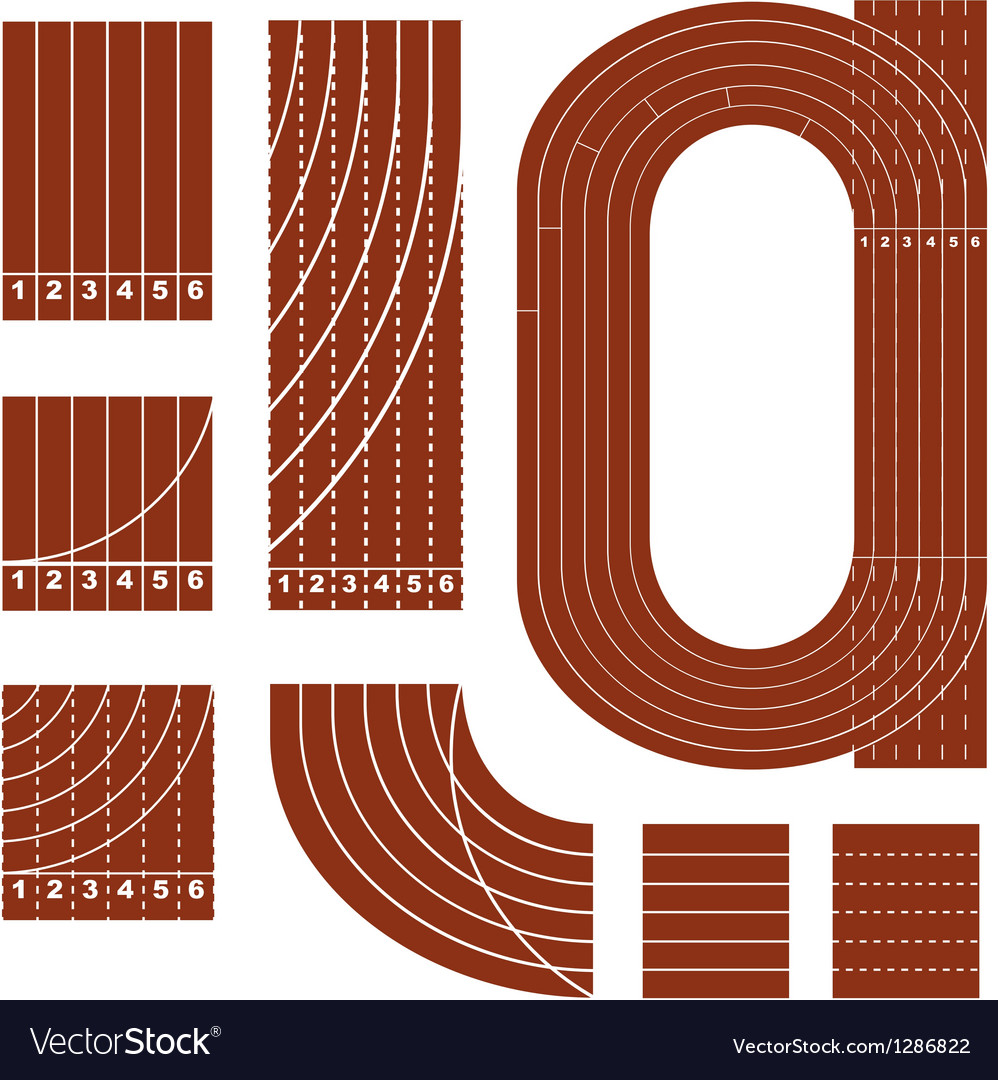 1500m
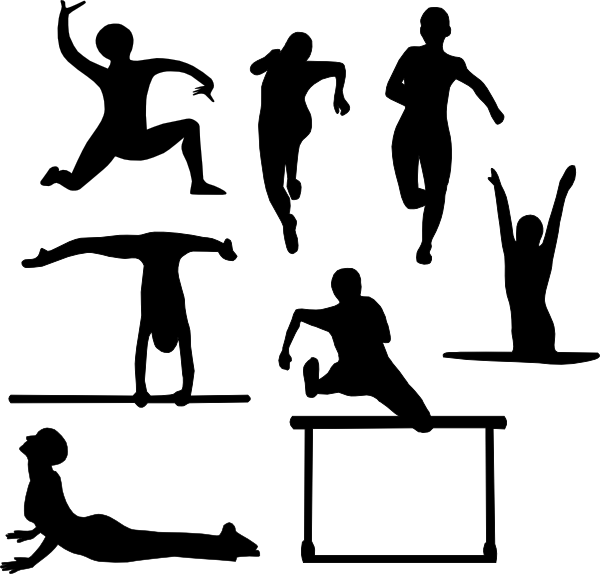 High Jump
Long Jump
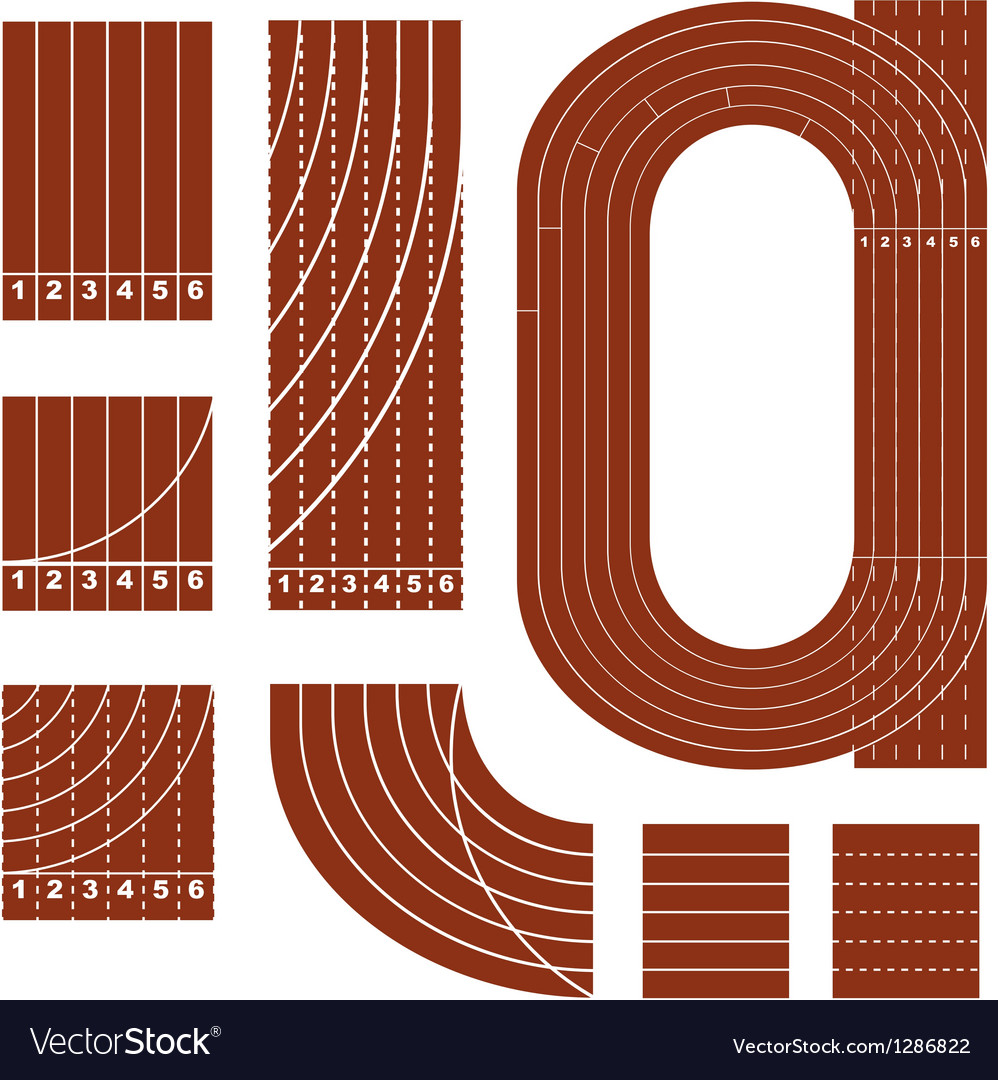 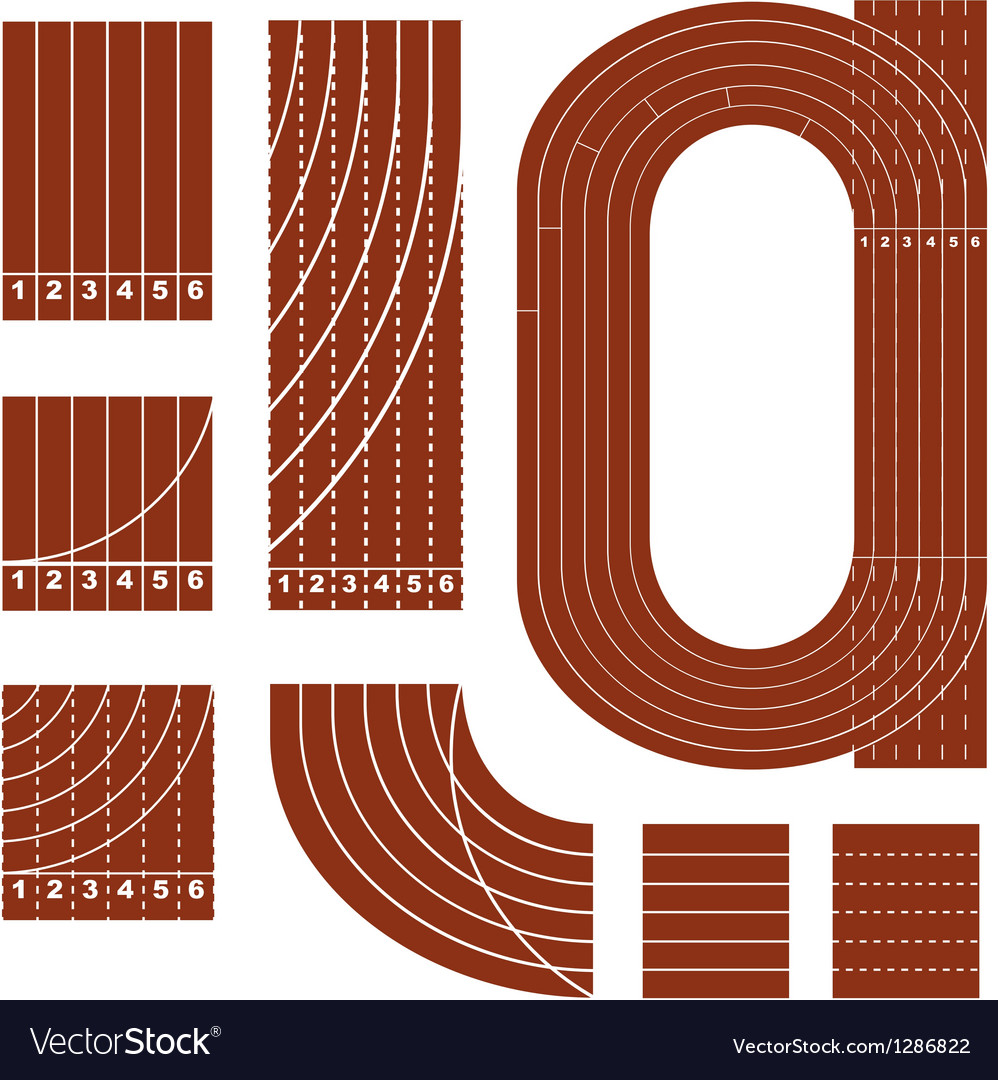 Hurdles
Speed
Year 7
Term 5 + 6
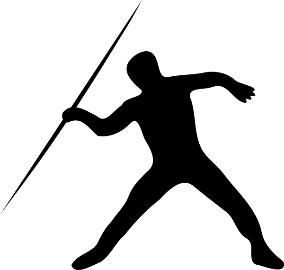 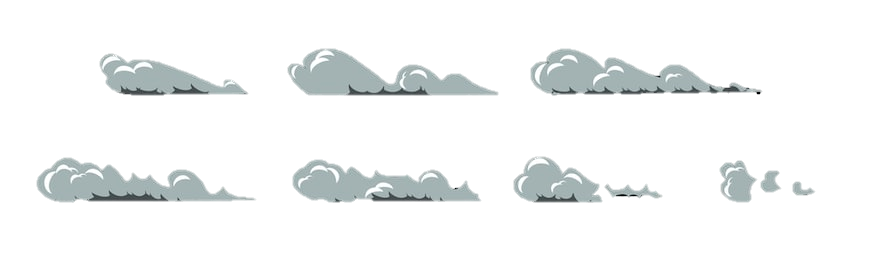 Components of Fitness
Athletics
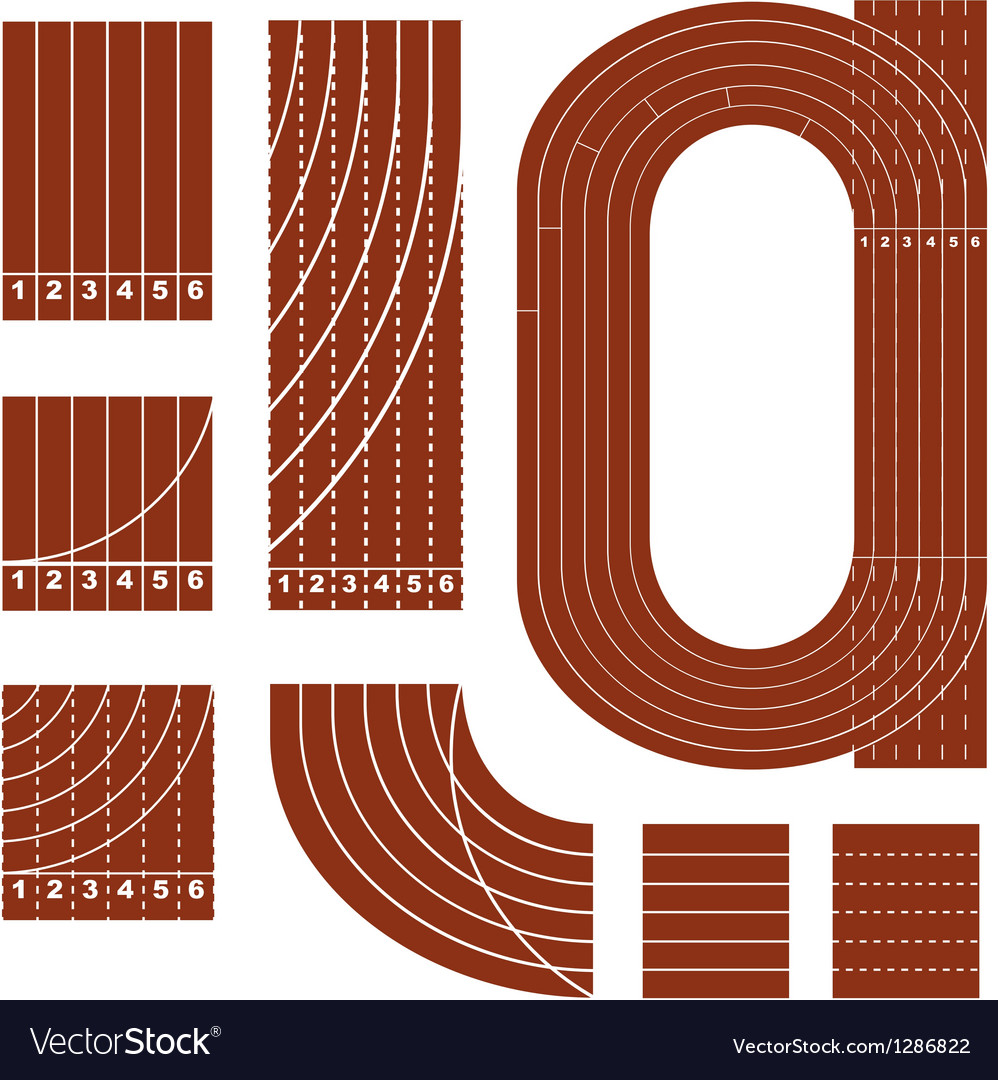 Triple Jump
Shot Putt
Javelin
Reaction Time
½ Rounder
Relay
800m
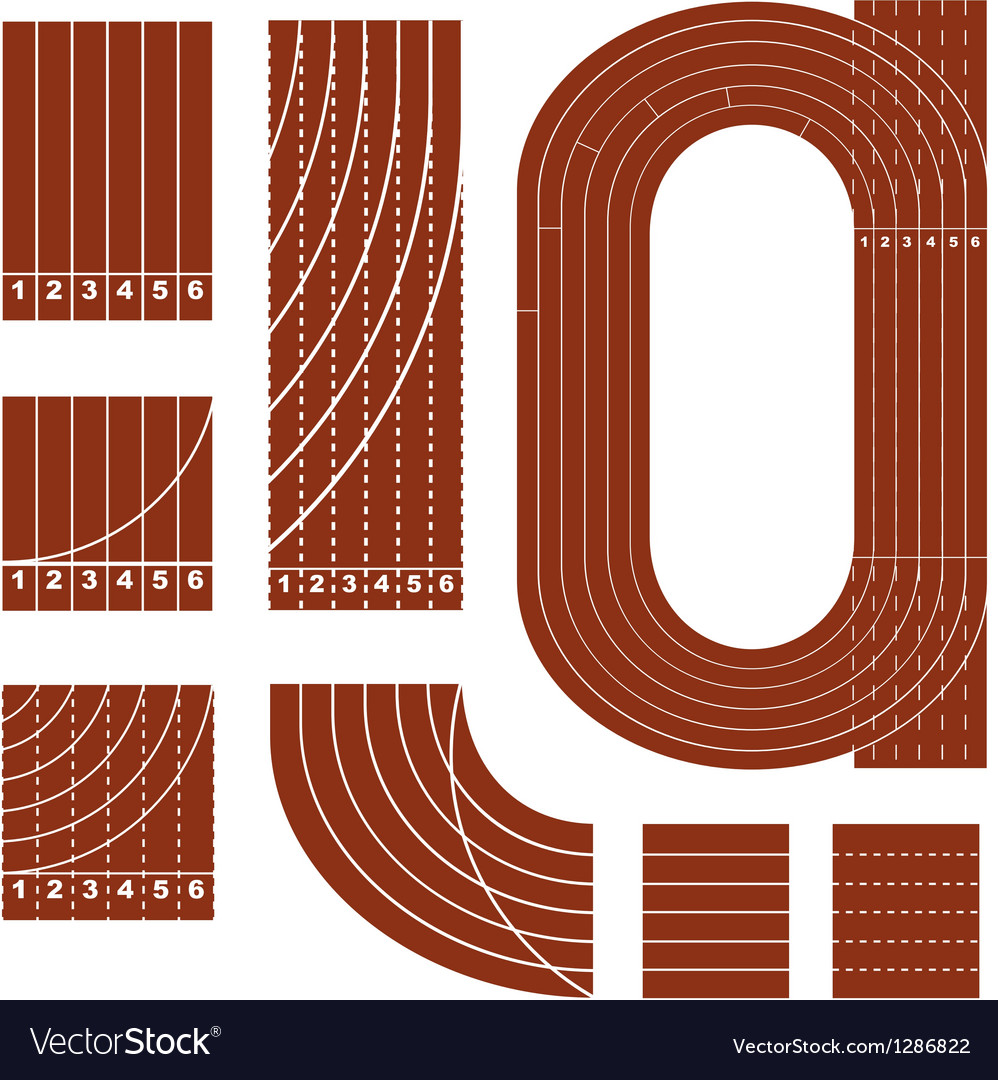 Sprint
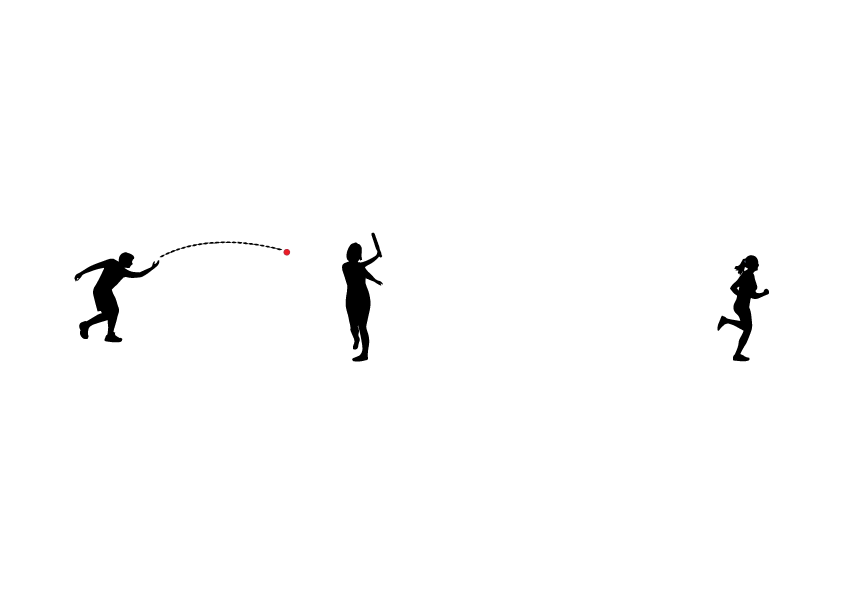 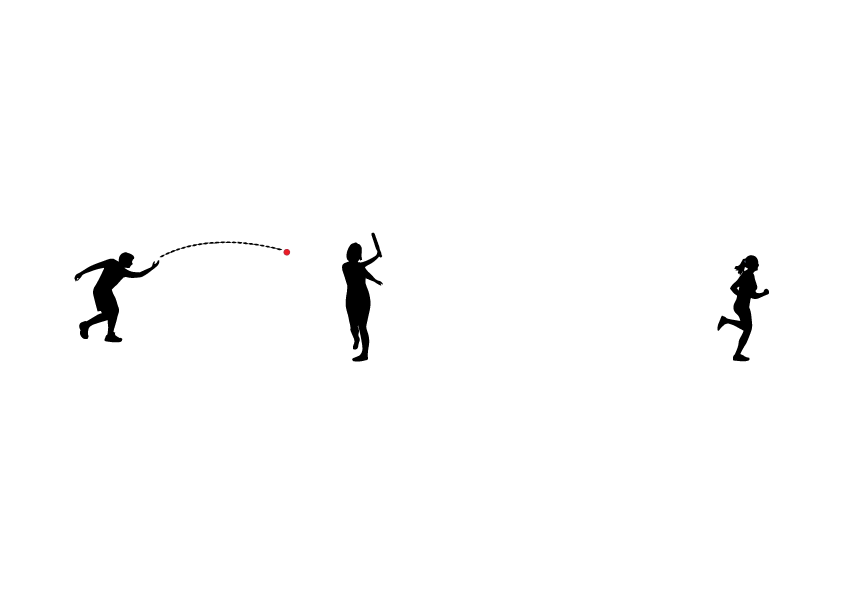 Base
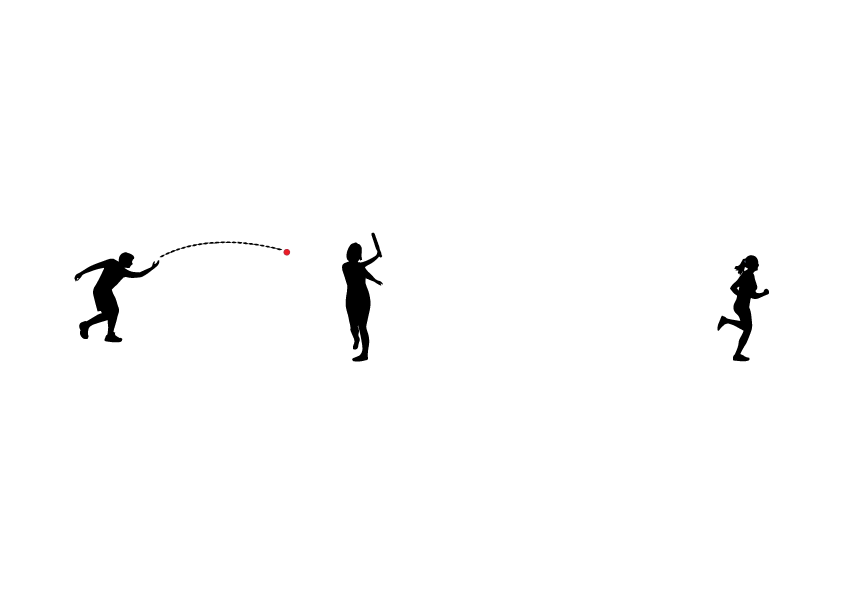 Batter
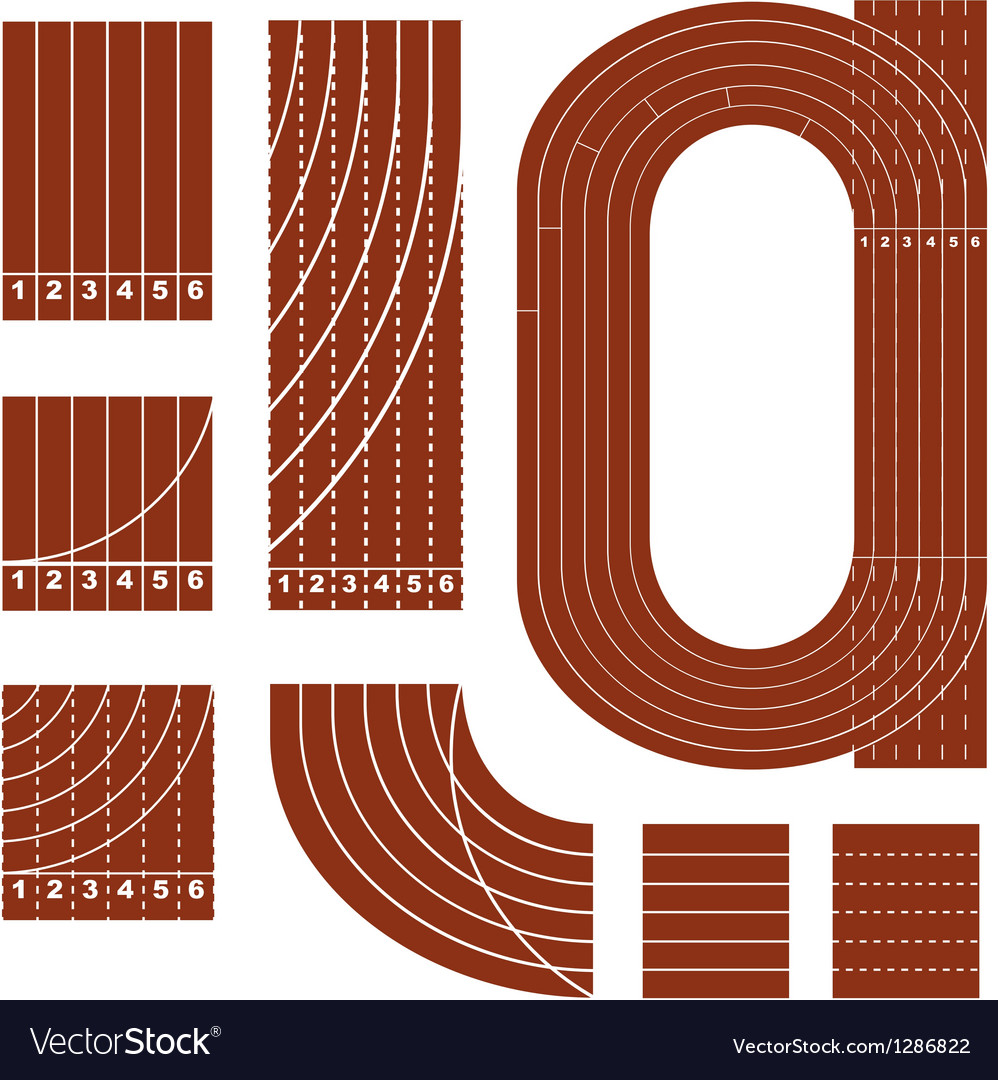 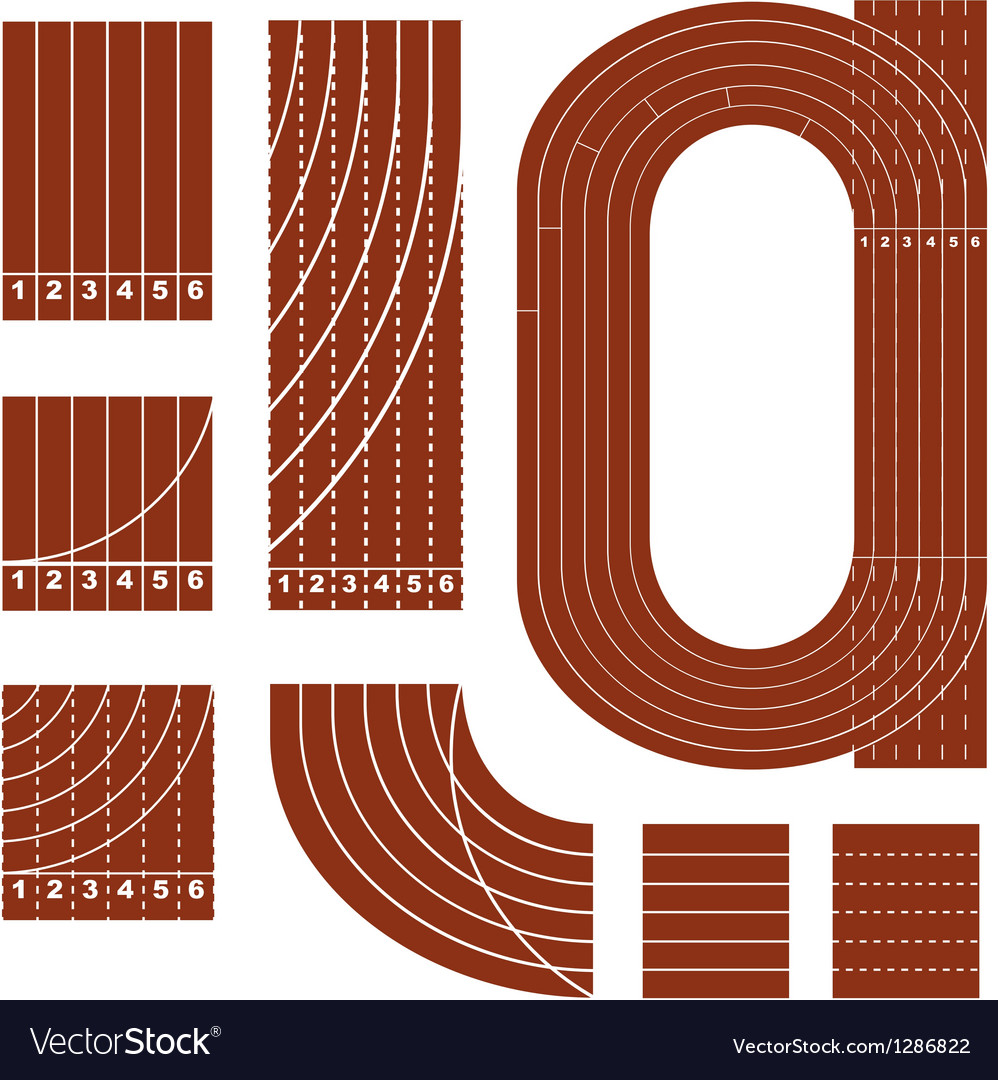 Obstruction
Coordination
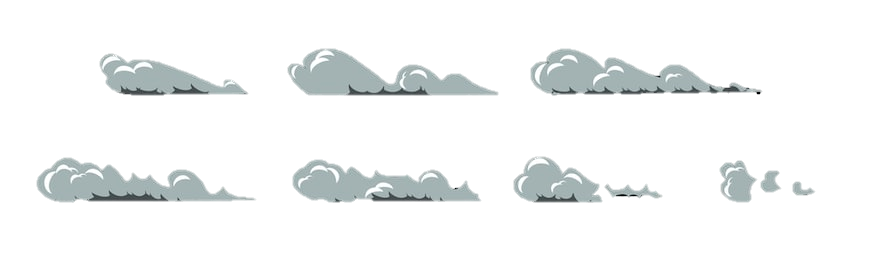 Fielder
Components of Fitness
Rounders
Wicket Keeper
Run-out
Bowler
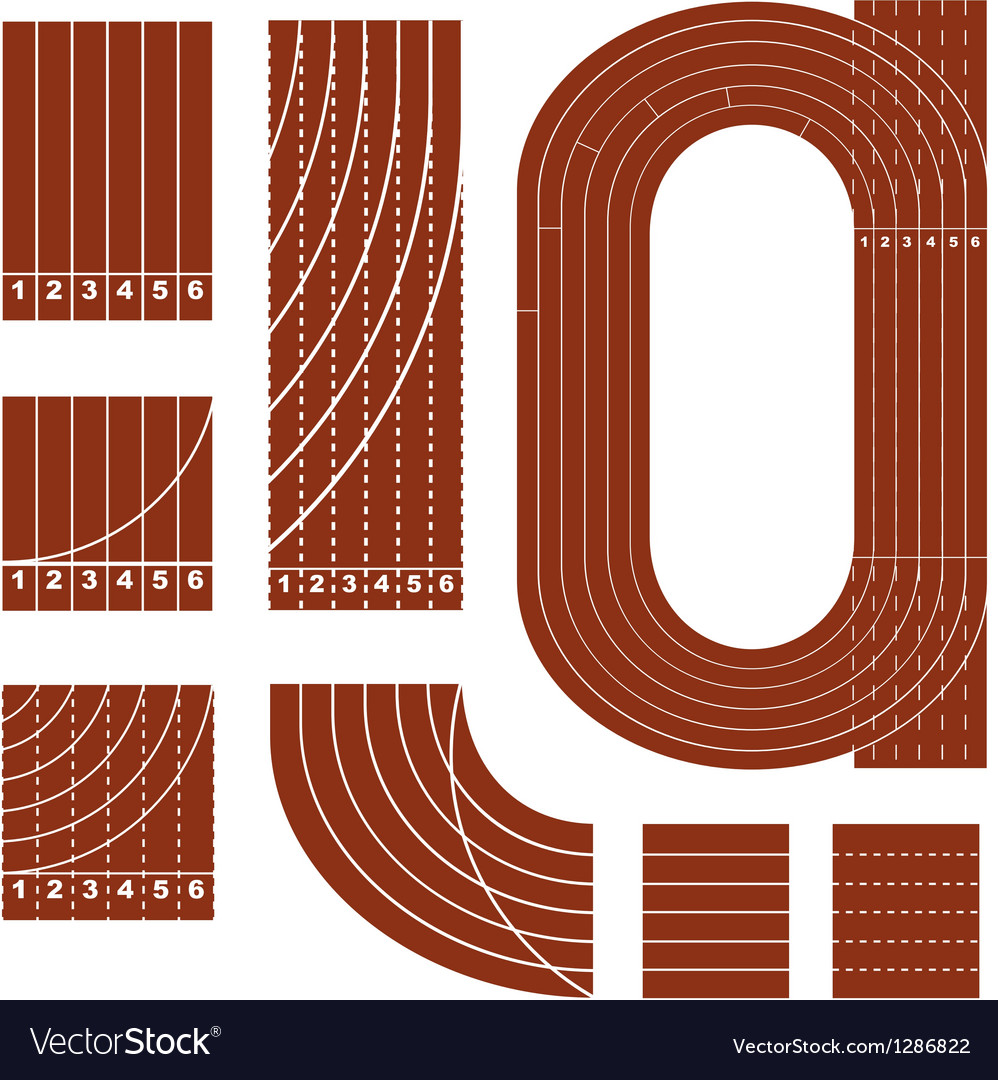 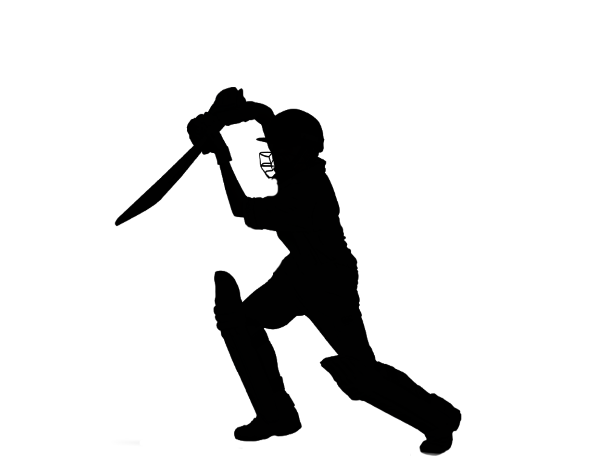 Batsman
LBW
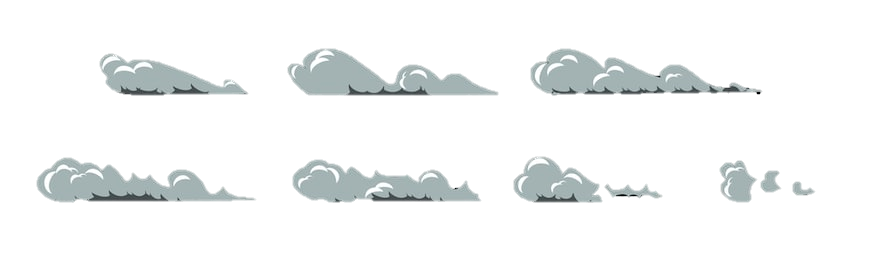 No Ball
Muscular Endurance
Innings
Teamwork
1 Rounder
Cricket
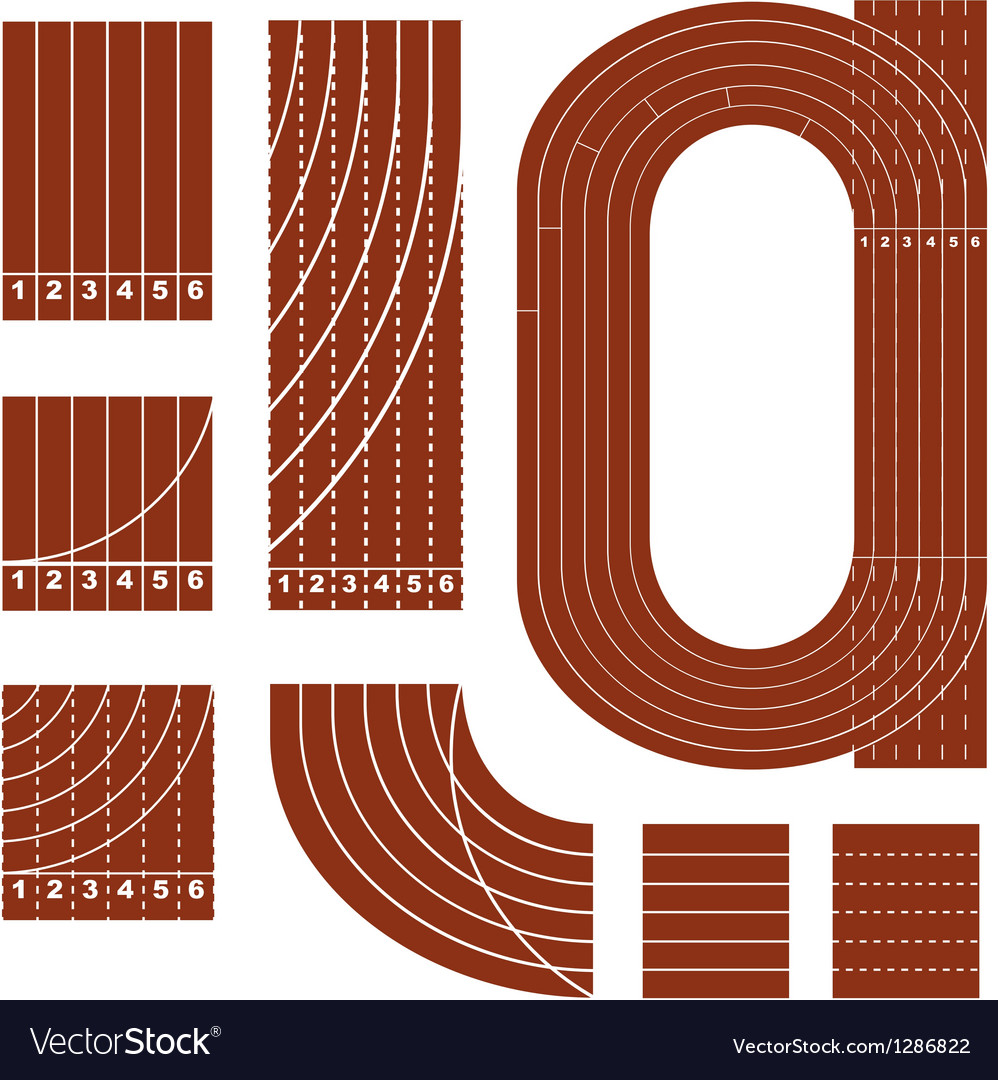 Backstop
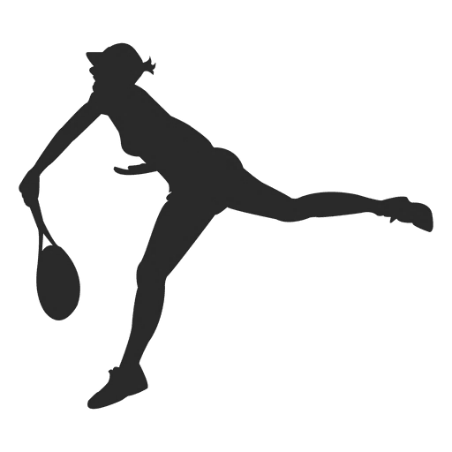 Break Point
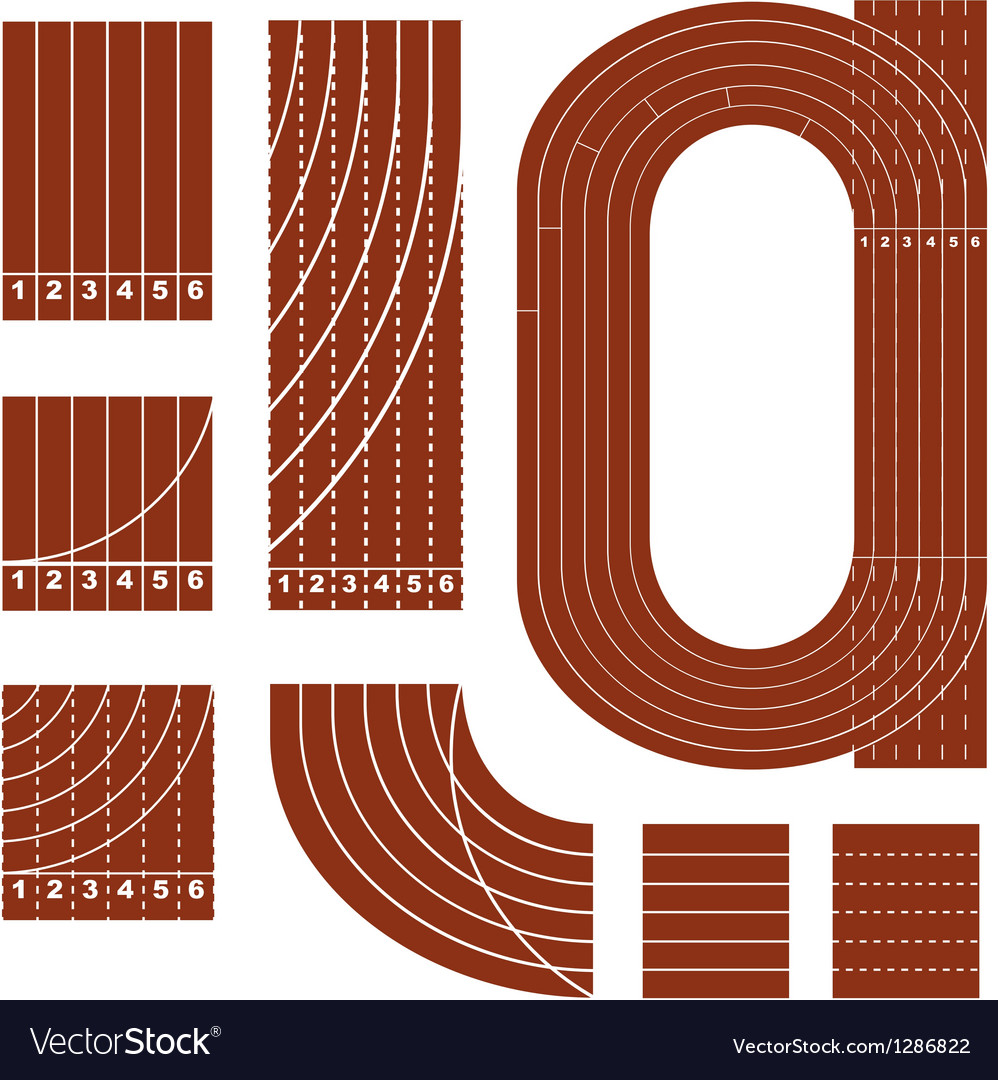 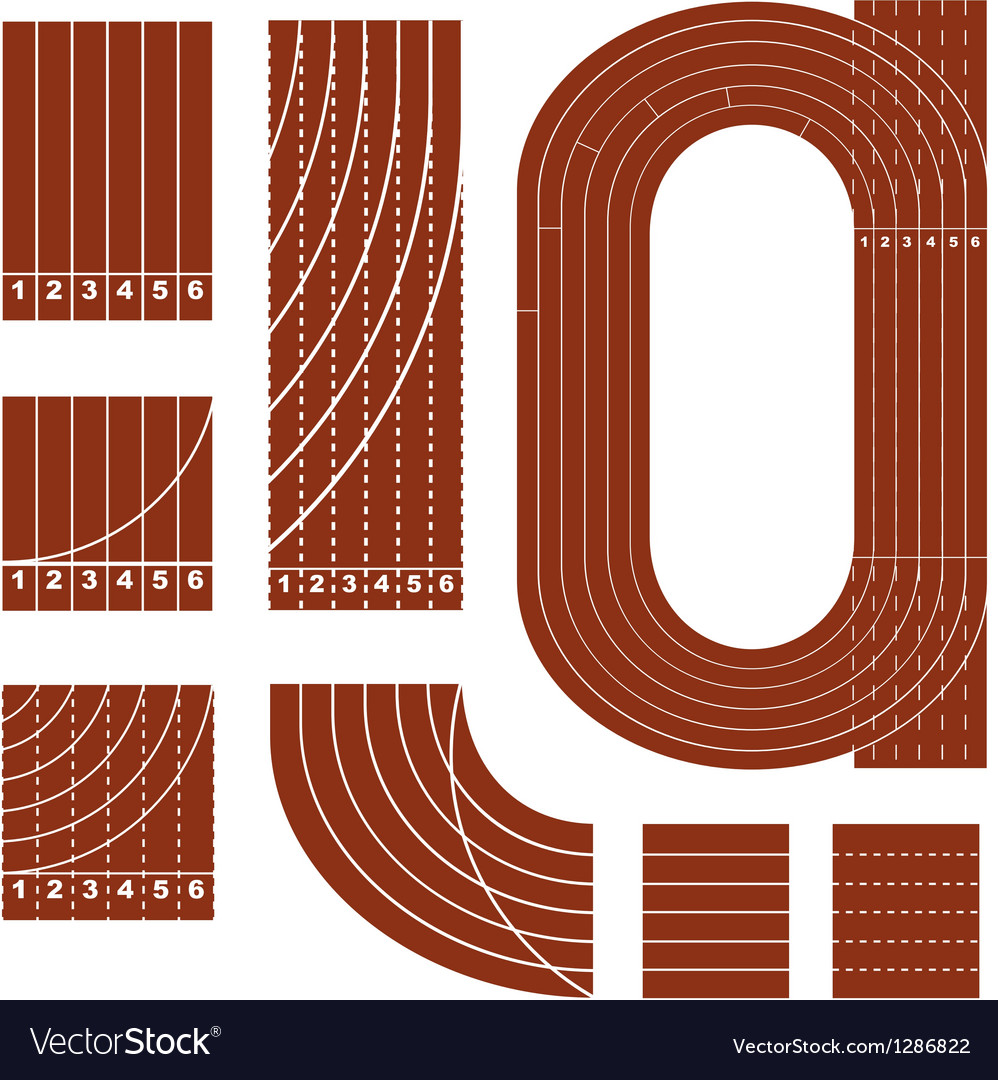 Volley
Advantage
Power
Bowler
Backhand
Fielder
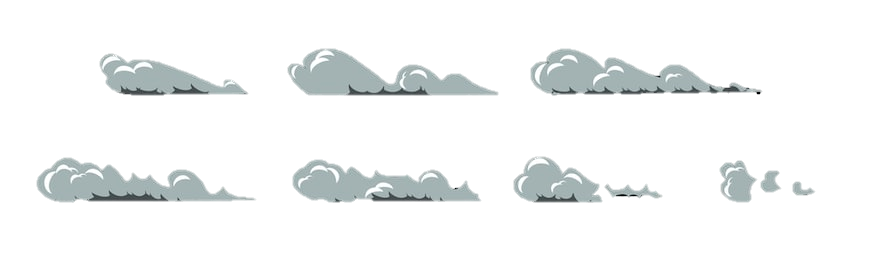 Stumps
Components of Fitness
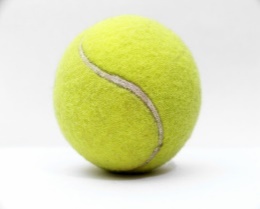 Tennis
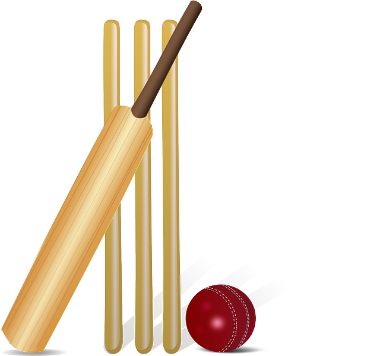 Lob
Forehand
Aerobic Endurance
Court
Rally
Ace
Deuce
Serve